Александрово-Заводская Территориальная Избирательная Комиссия
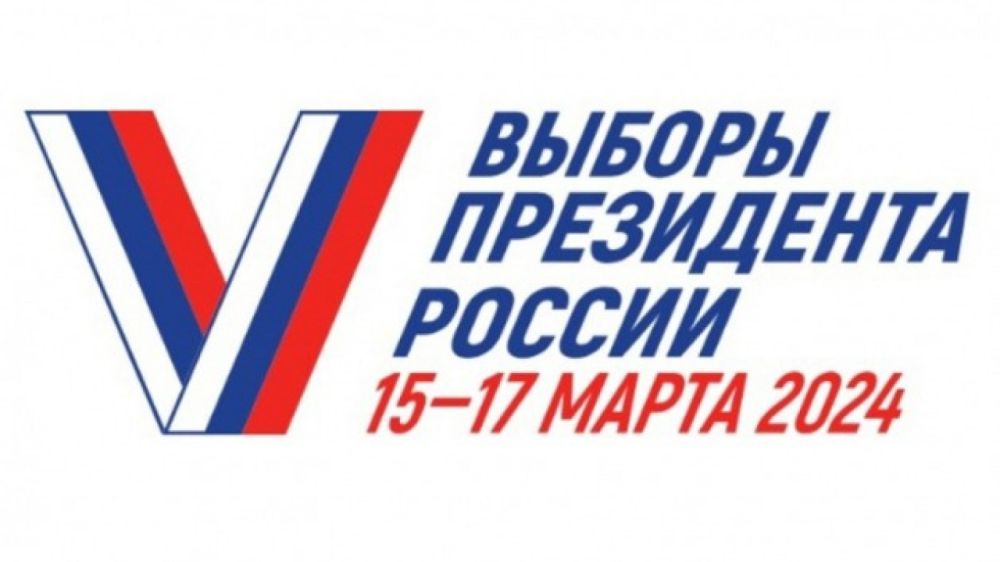 Информационно-разъяснительная деятельность по повышению правовой культуры жителей «Александрово-Заводского муниципального округа»
с. Новый Акатуй Мероприятие приурочено ко Дню Молодого избирателя. Мы не смогли пройти стороной не отменить эту дату, ведь ты – это  будущее нашей страны, вы опора и поддержка прадедов и отцов и с другой стороны: вы надежда будущего поколения. Насколько вы готовы к вступлению во взрослую политическую жизнь нашего государства, предлагаем  вам уже сегодня, проявить свои знания о политической сфере общественной жизни в ходе викторины «твоё право, избиратель».
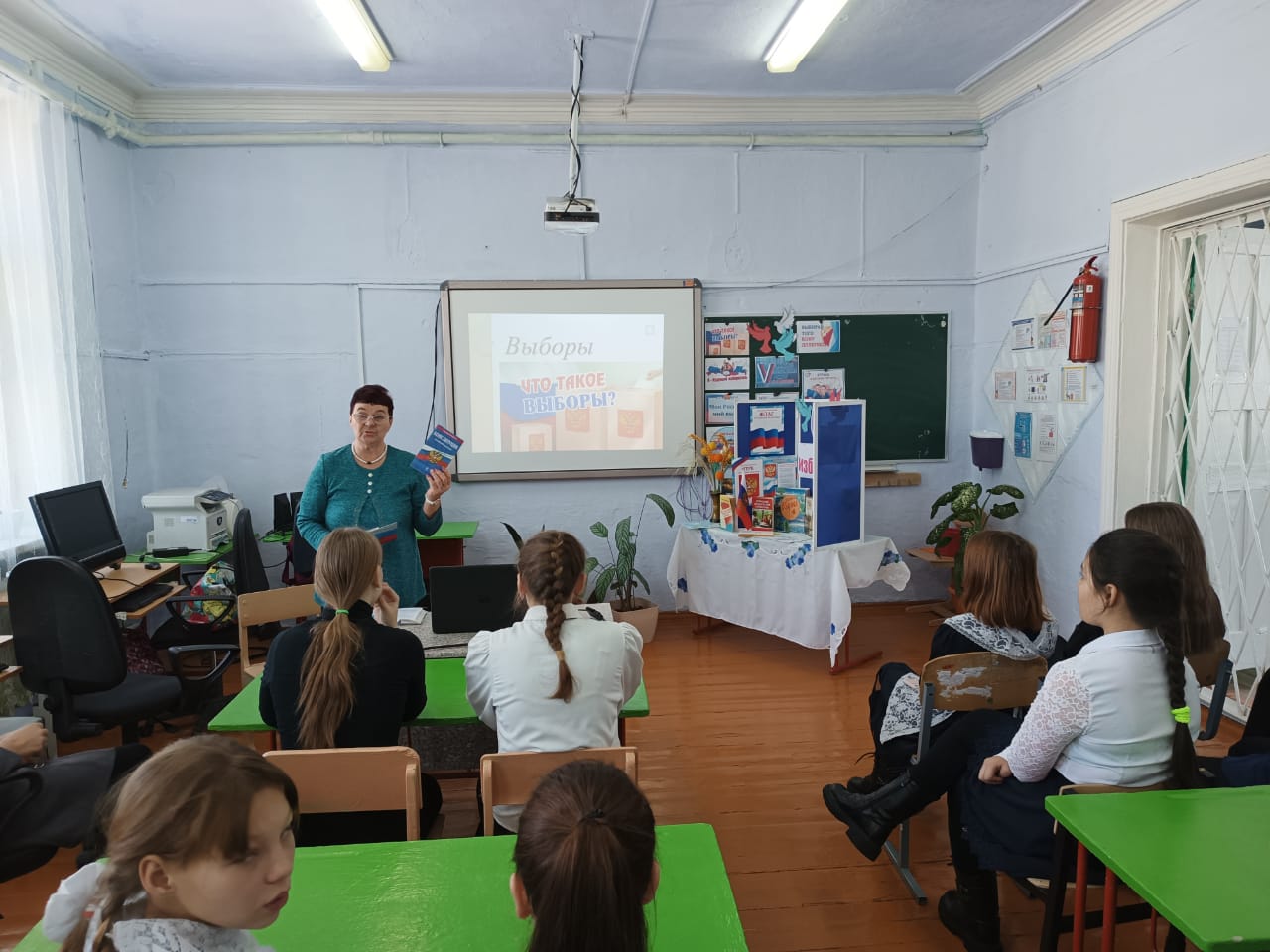 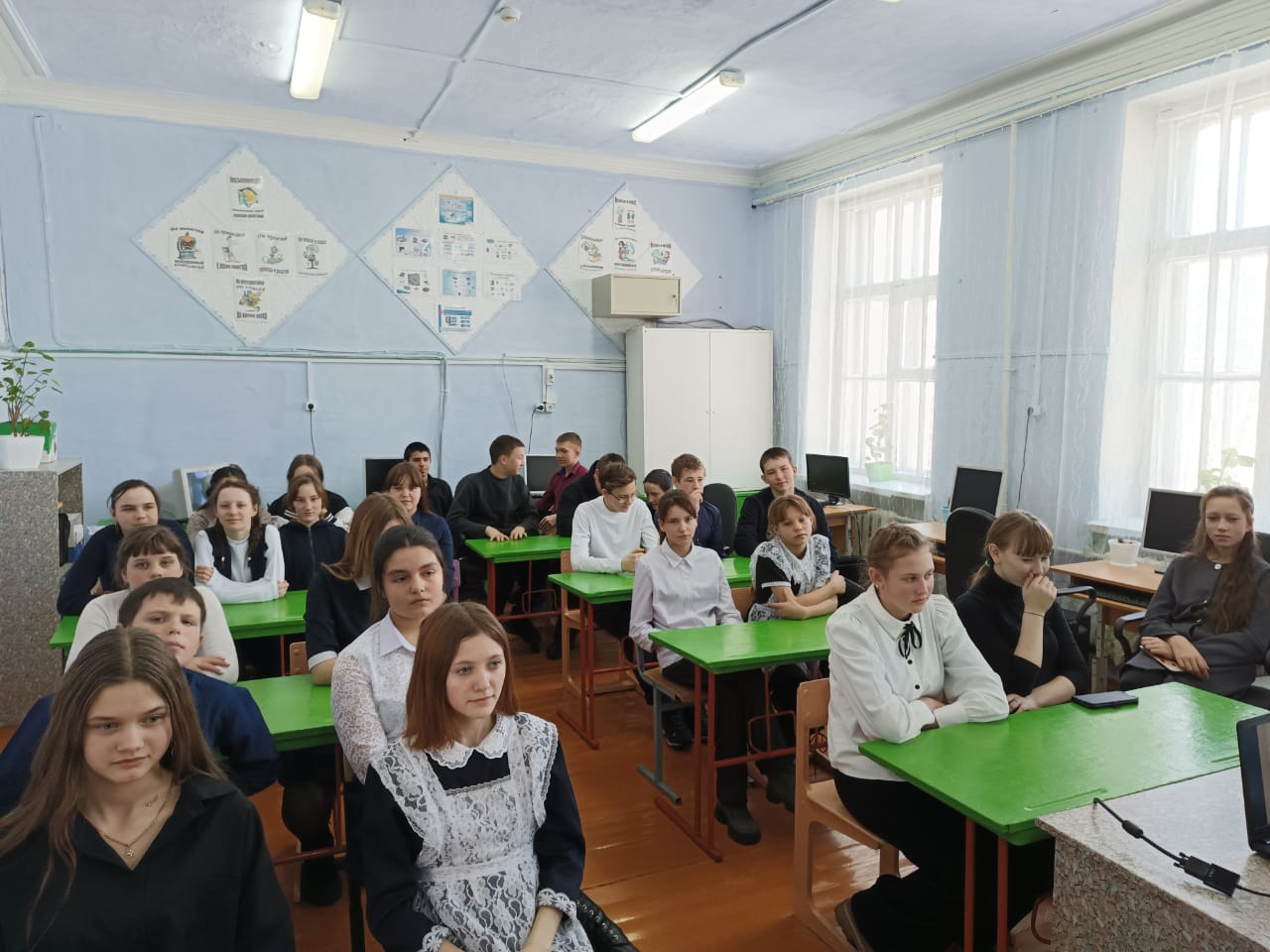 с.Алек-Завод Библио – квиз «Мы в теме»4 февраля в Центральной окружной библиотеке прошло мероприятие библио-квиз: «Мы в теме» по теме выборов, которое посетили ребята из 8 «б» класса. При входи в библиотеку, каждый из участников получил жетон (синий или желтый). После небольшого приветствия ведущих. участники поделились на две команды в соответствии с цветом полученного жетона. Квиз состоял из 4 раундов, в каждом раунде по 10 вопросов.
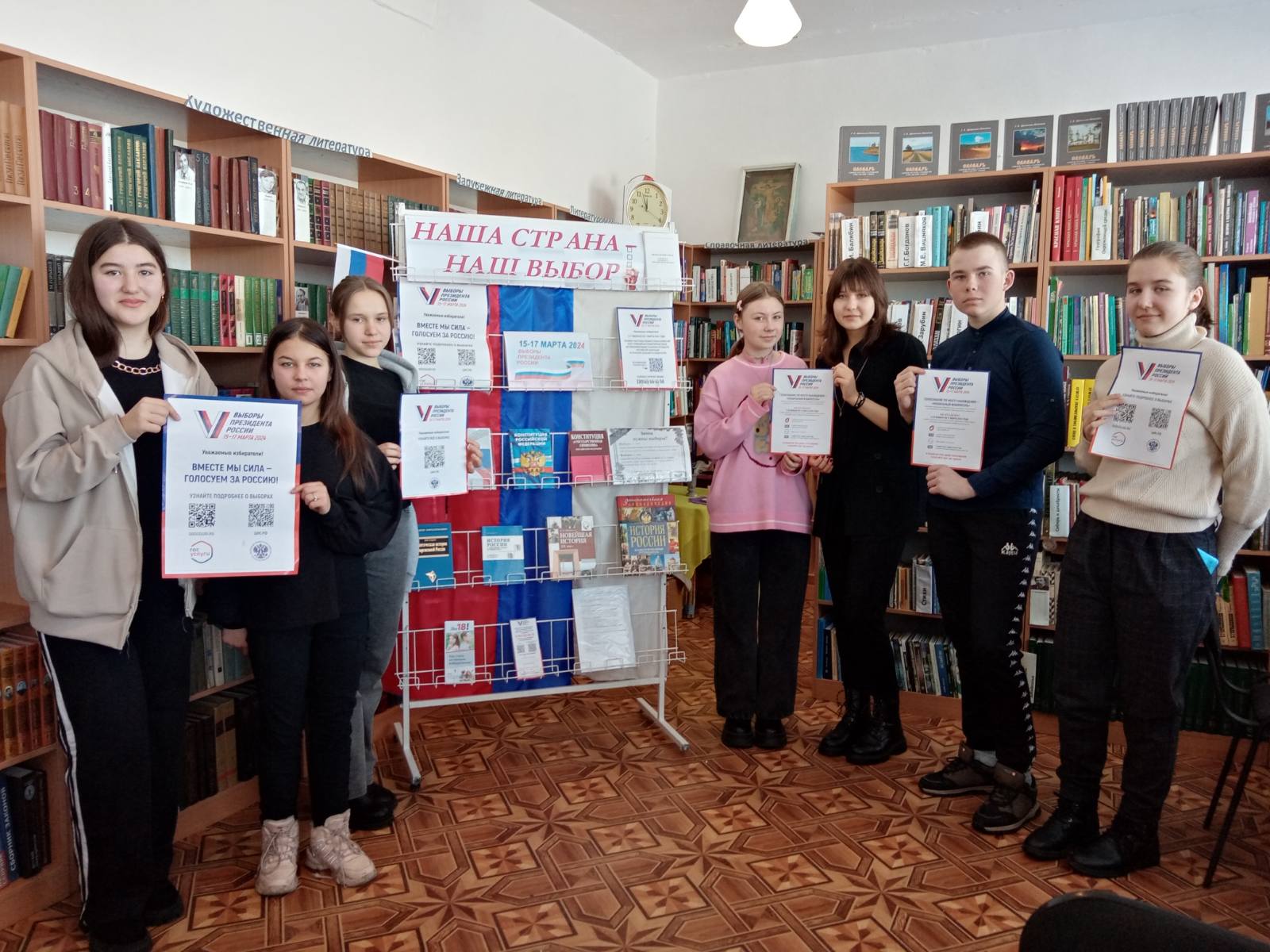 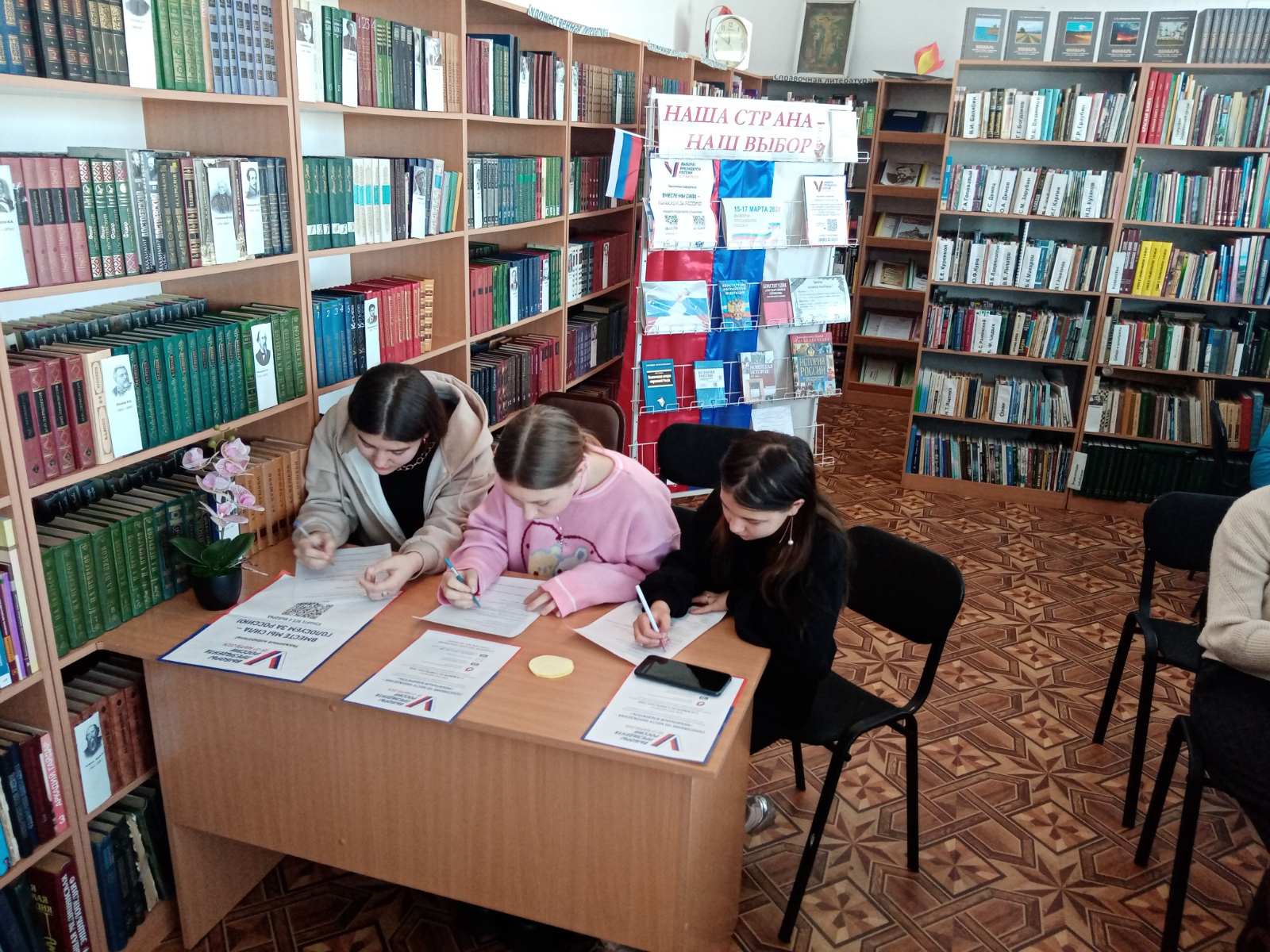 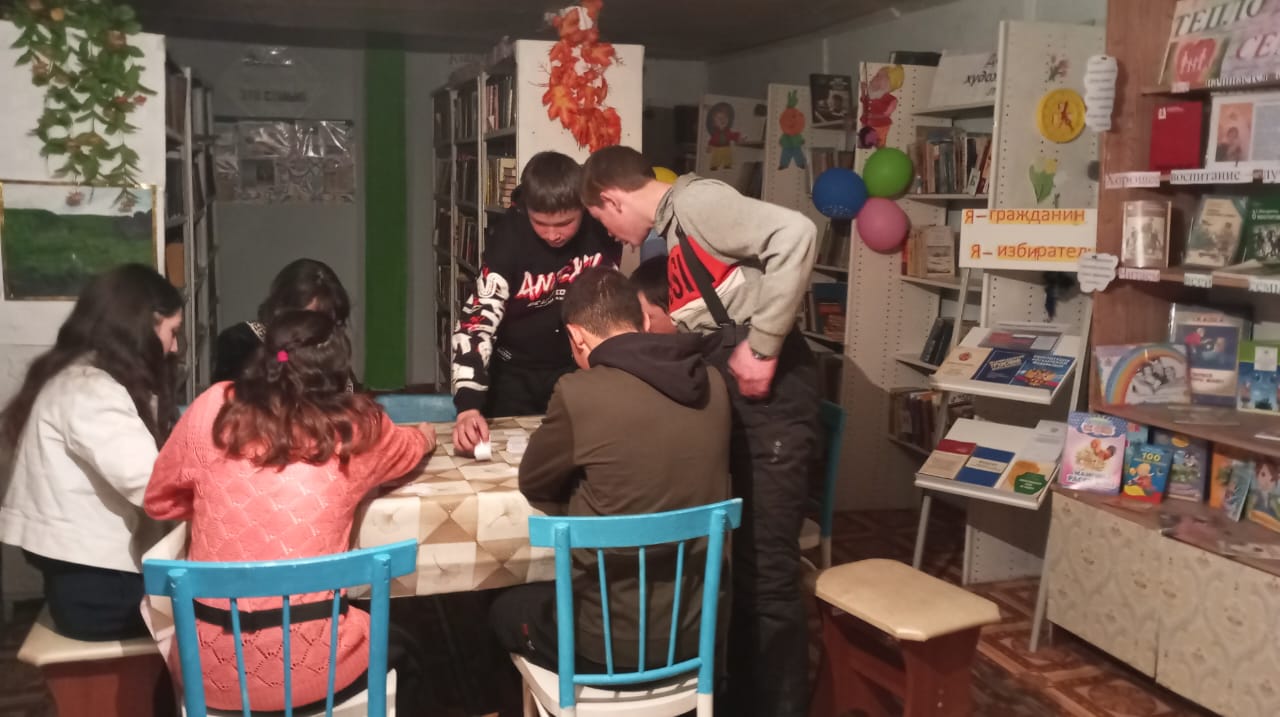 с.Кутугай. «Что такое выборы? беседа с элементами игры.
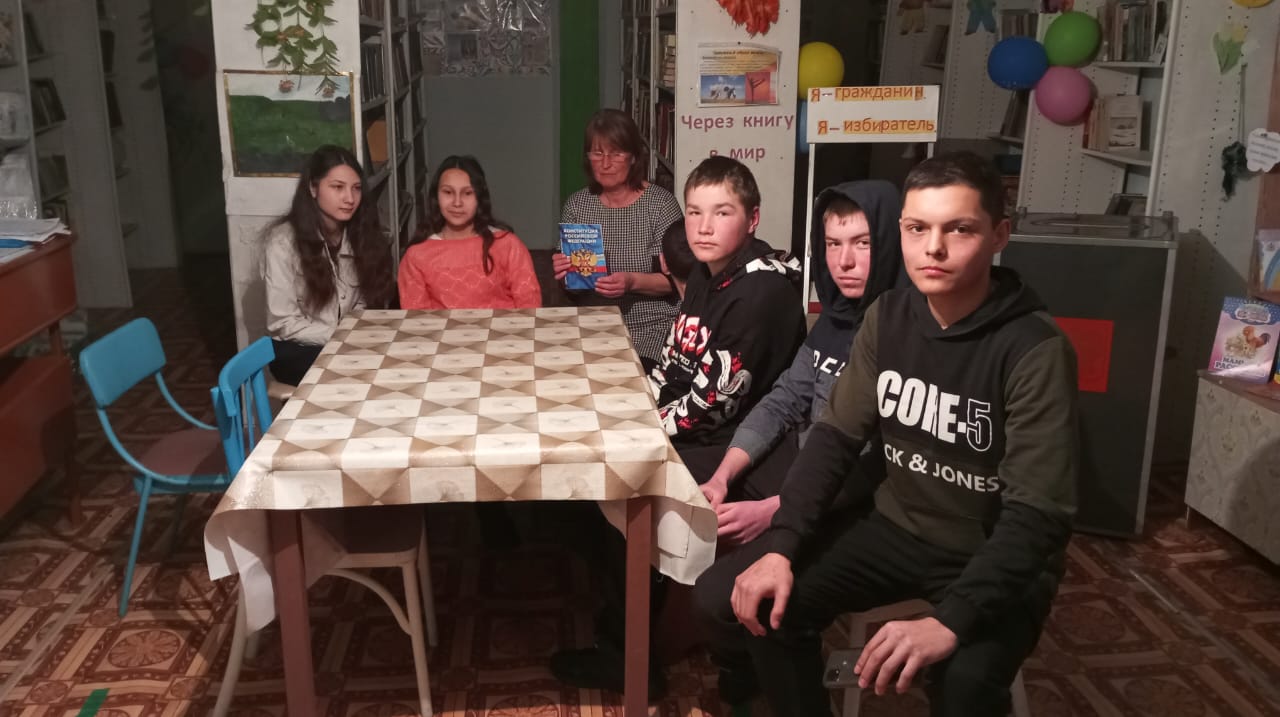 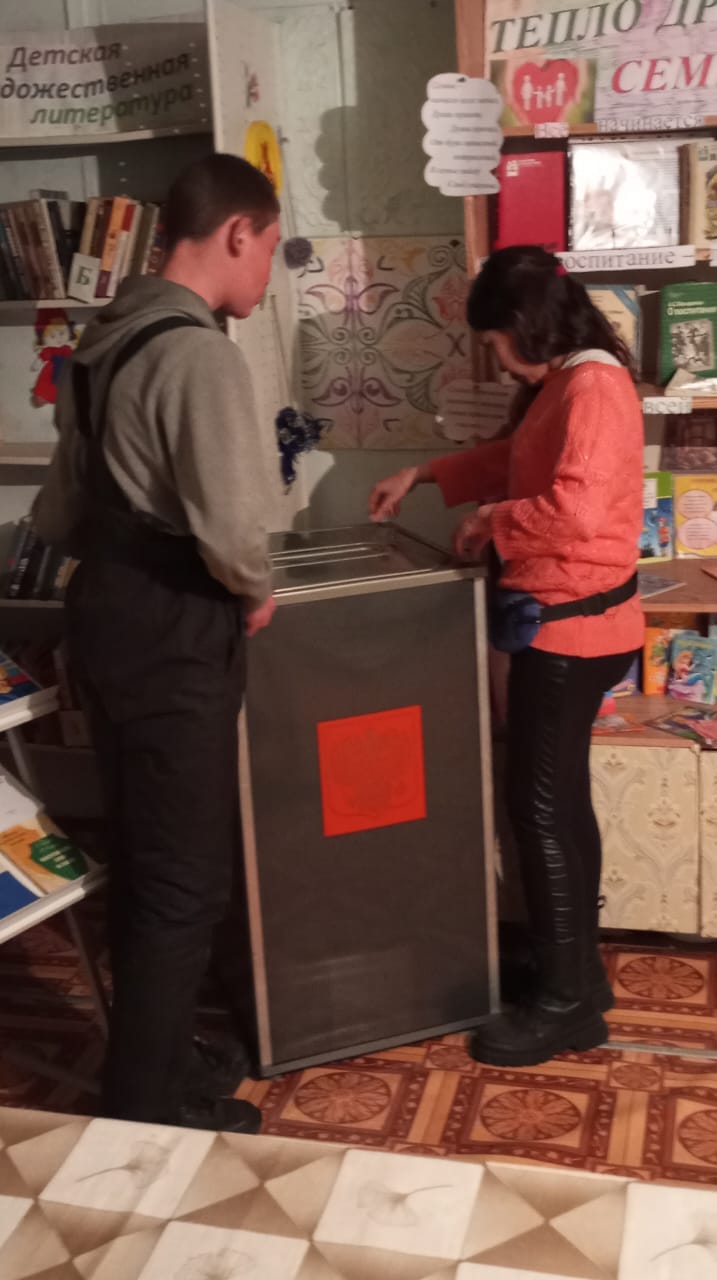 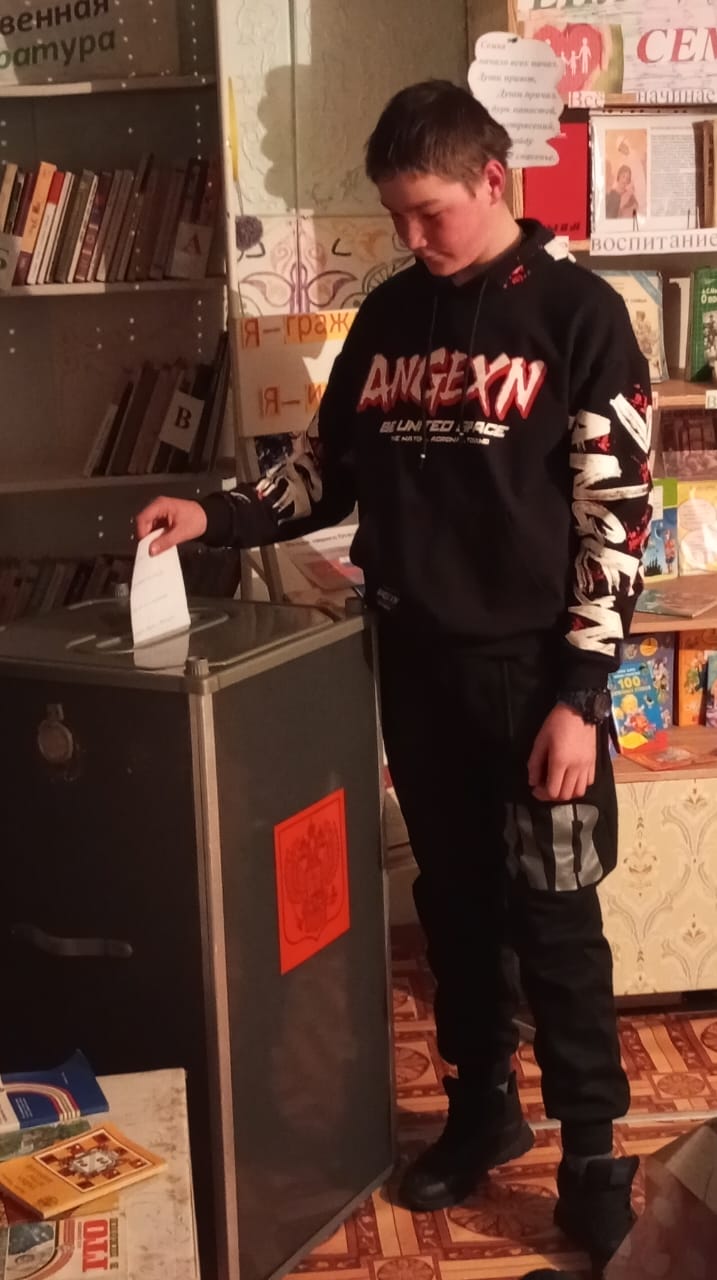 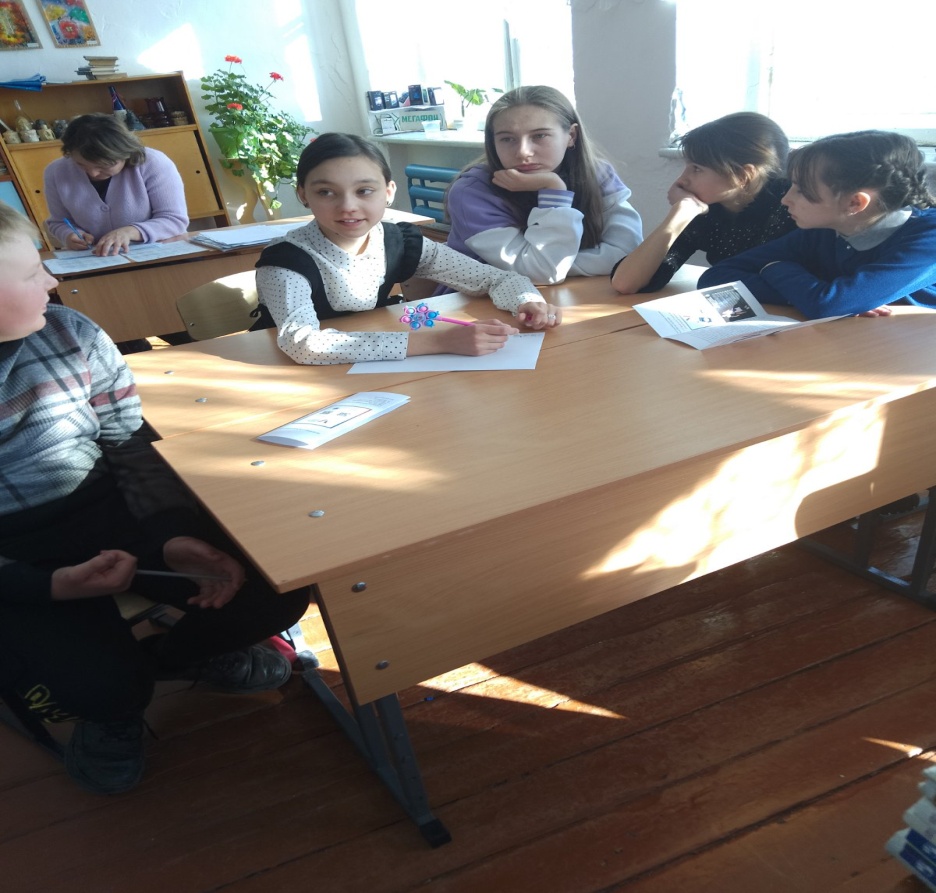 с. Чиндагатай В рамках правового воспитания подростков сельской библиотекой была проведена правовая игра " Твоё право  "
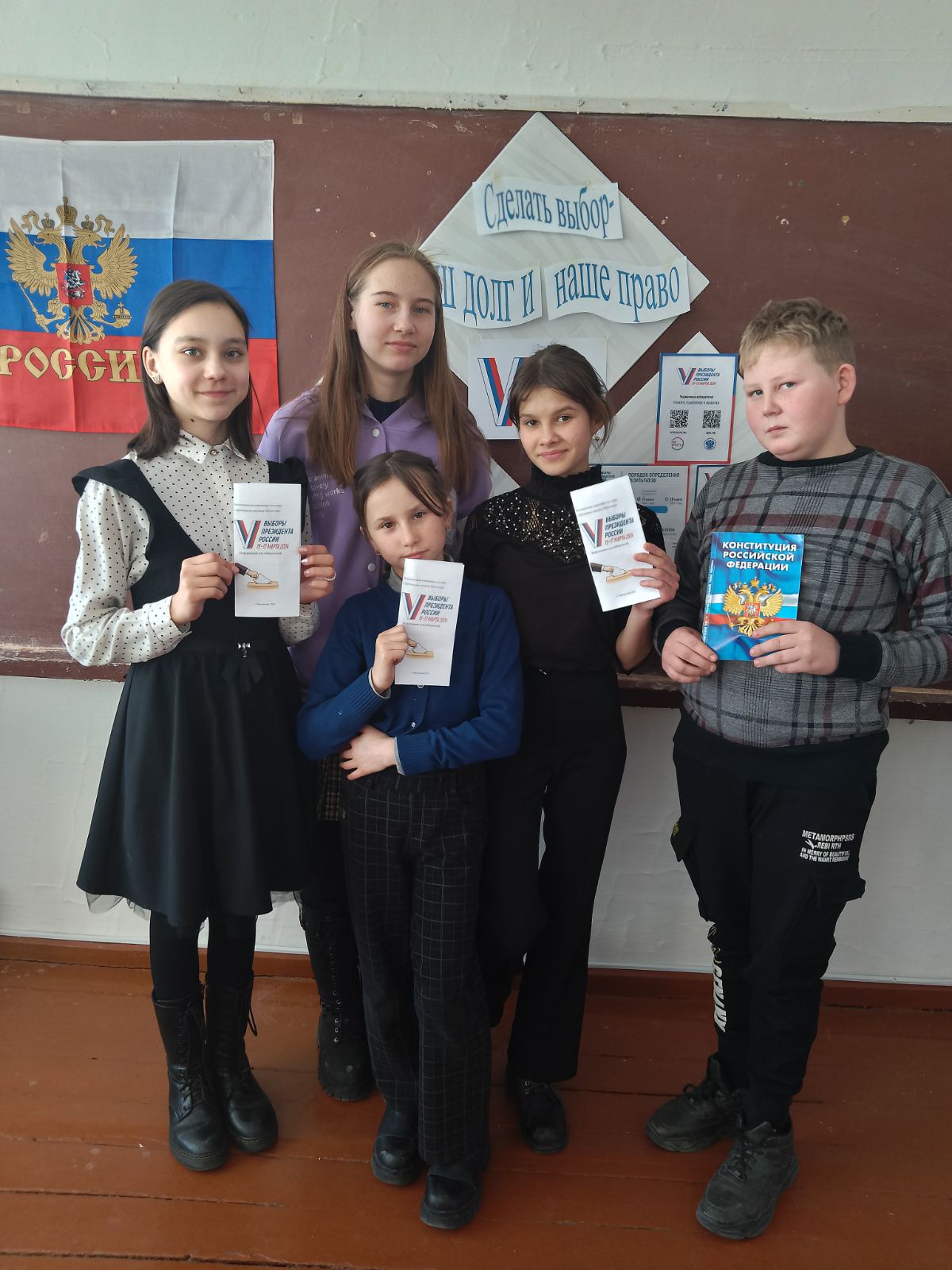 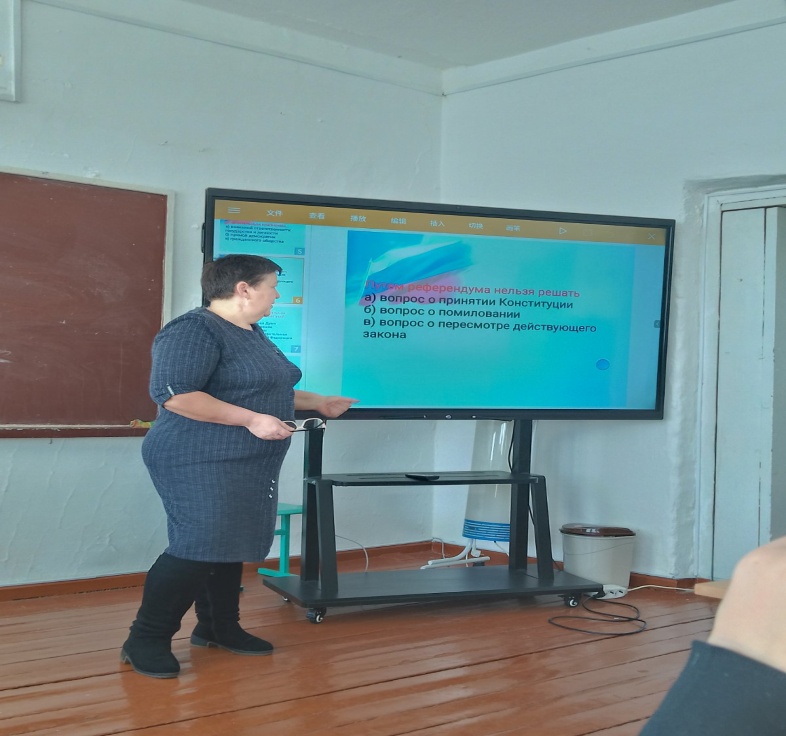 В Кириллихинской сельской библиотеке прошла деловая игра для школьников и  родителей "Что такое выборы". Библиотекарь в игровой форме познакомила учащихся с принципами и задачами проведения выборов. Дети узнали смысл понятий: "предвыборная программа", "бюллетень", "урна", "кабинка для голосования, "кандидат". К мероприятию была оформлена информационная выставка "Кандидаты в президенты РФ", "Читаем! Думаем! Выбираем!"
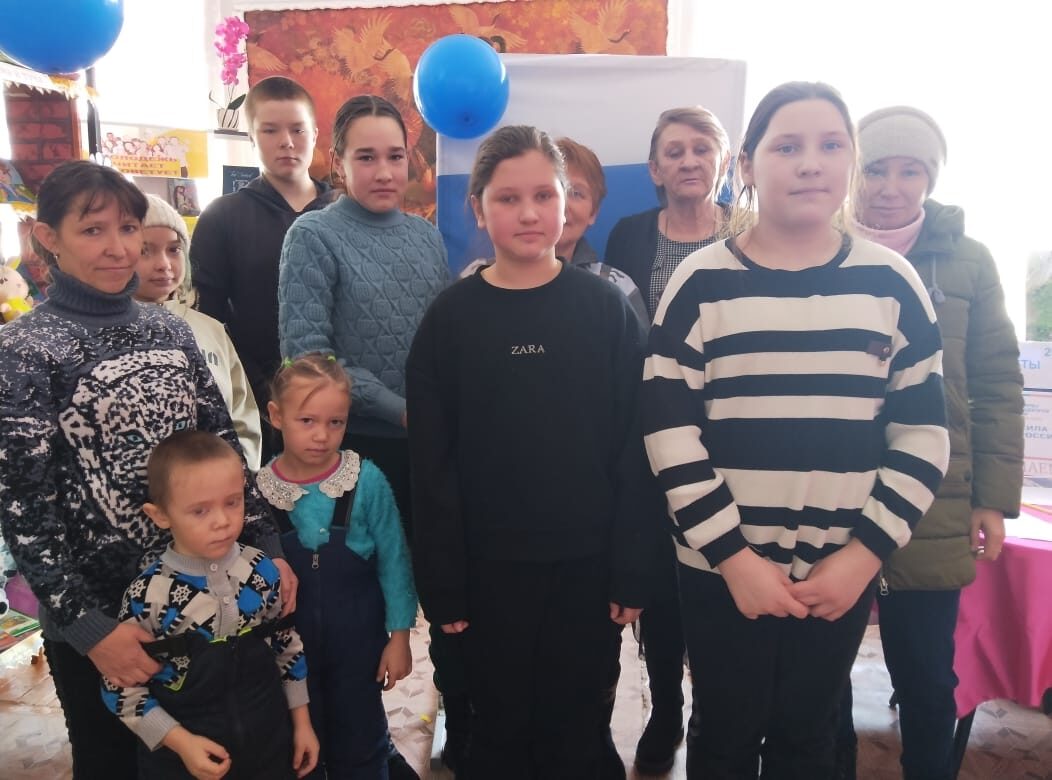 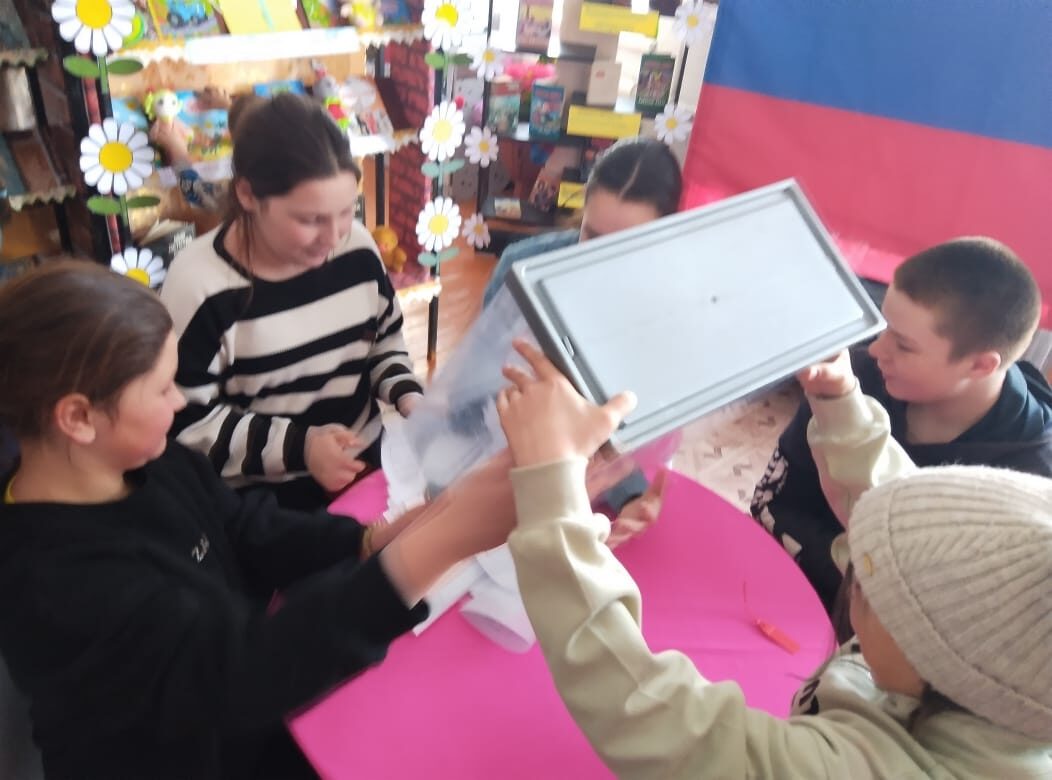 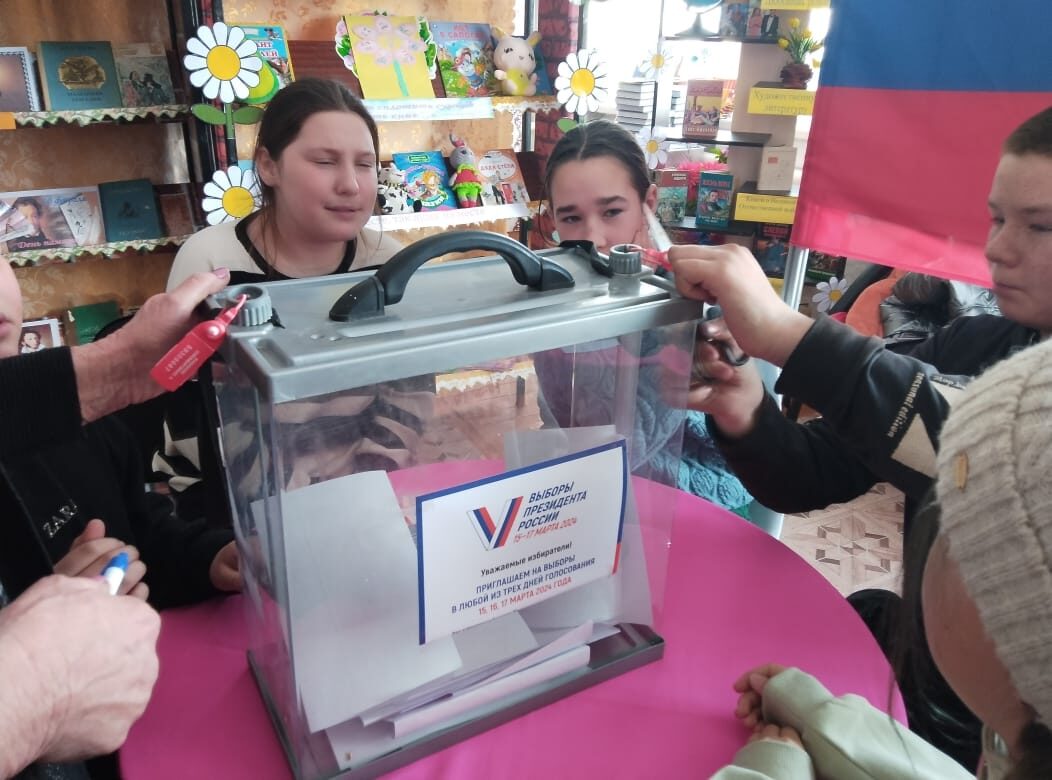 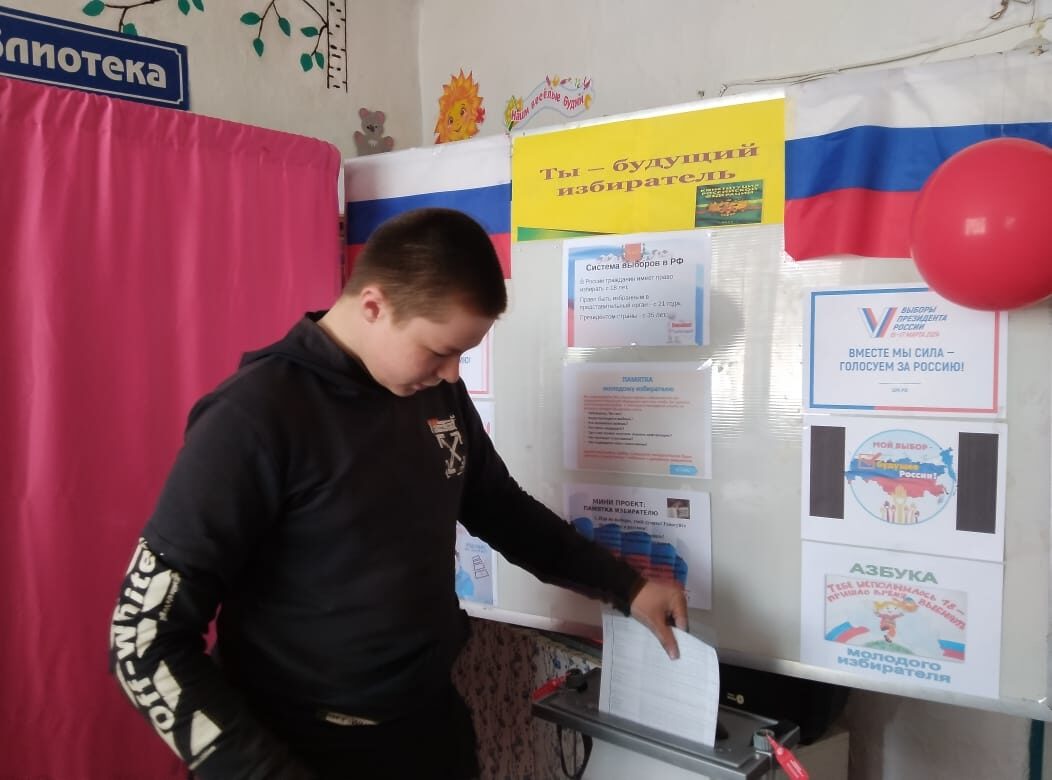 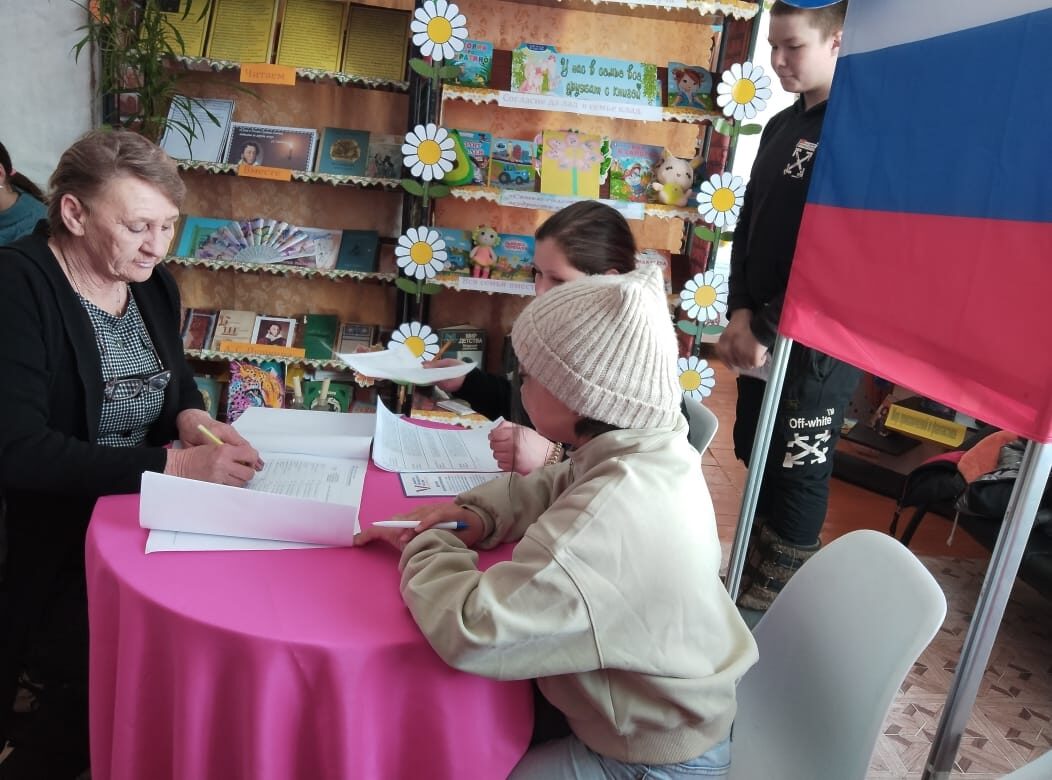 с.Бутунтай Урок гражданственности "Наш выбор - наше будущее", посвящённый выборам президента РФ.Избирательное право граждан нашей страны в Конституции РФ. Участие в выборах- это не только право, но и обязанность для всех, кто хочет, чтобы жизнь в нашей стране менялась в лучшую сторону.Порядок регистрации кандидатов, проведения агитации, Порядок голосования, подсчёт голосов, Инаугурация Президента.
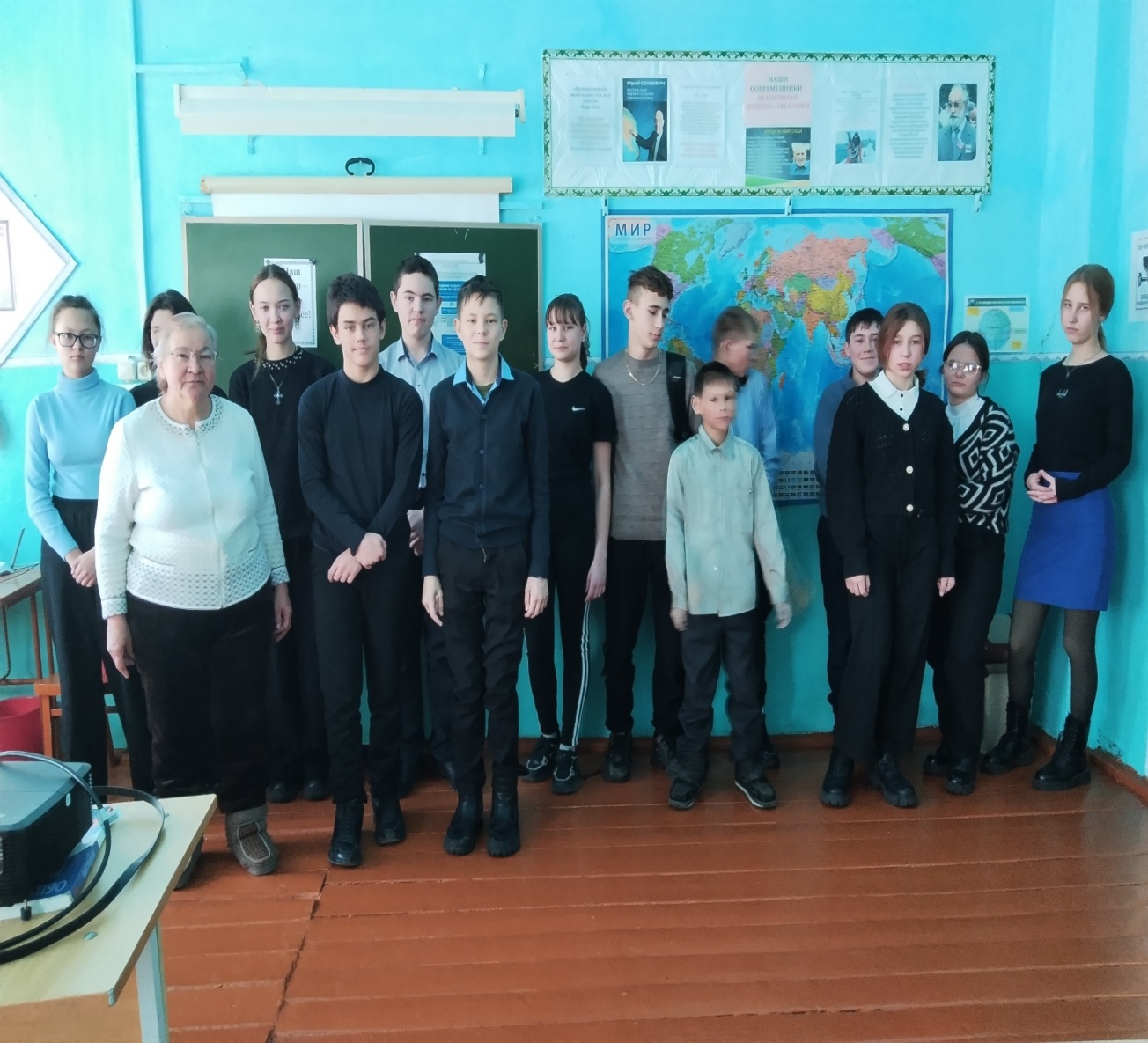 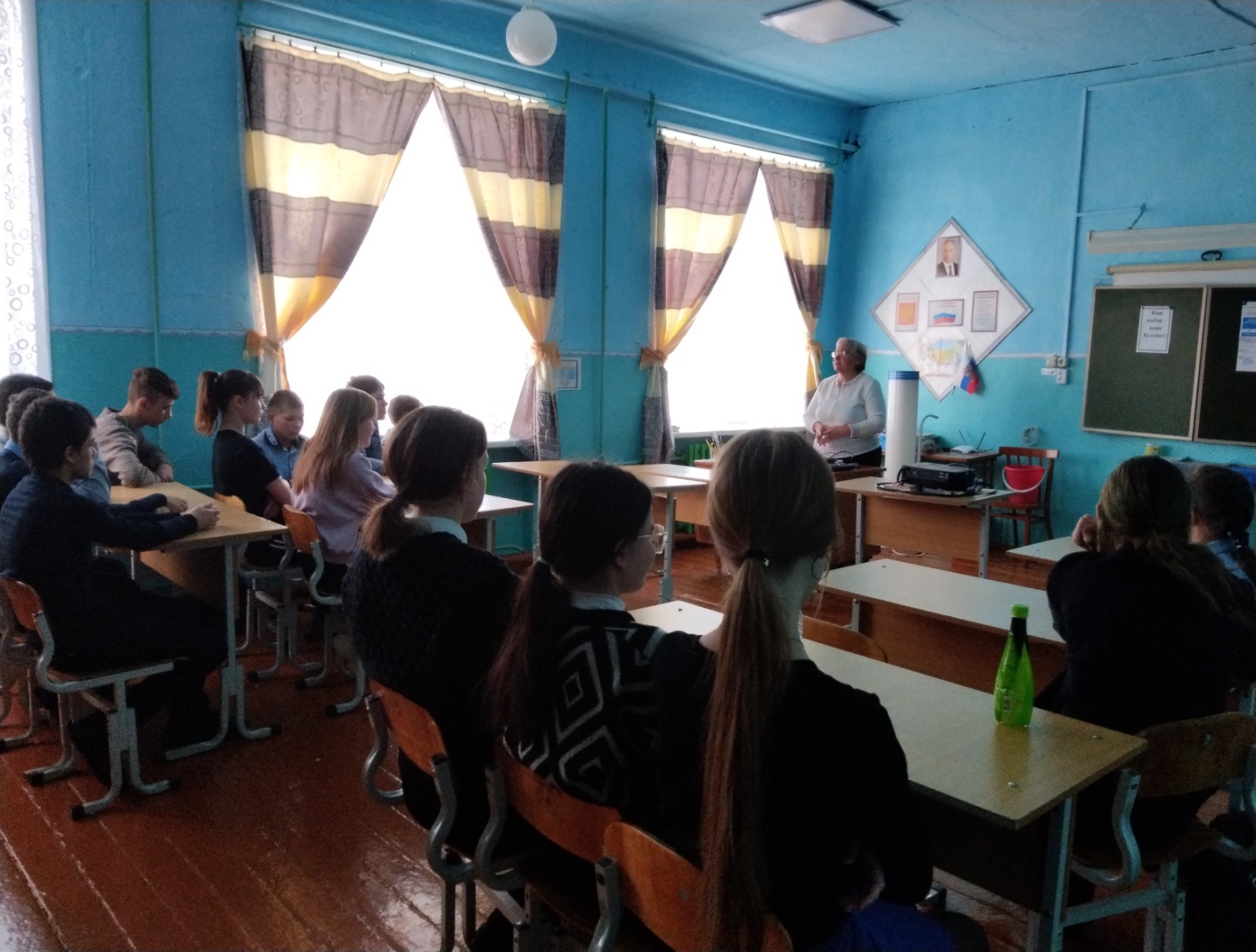 8 февраля в библиотеке села Чиндагатай за круглым столом собрались не равнодушные люди к судьбе страны на мероприятие   «Экзамен на гражданина». В ходе мероприятия говорилось о том, что  - участие в выборах дело добровольное. Но это проявление ответственности и  правовой культуры каждого гражданина. Гражданин голосует потому, что  неравнодушен к судьбе своей страны, города или села. Вряд ли можно назвать  настоящим гражданином человека, который в день выборов отсиживается дома.  Ведь чем активнее и сознательнее участвует в управлении страной ее население,  тем скорее страна приходит к высокому уровню своего развития, к правовому  государству. Просмотрели презентацию, ответили на вопросы теста.
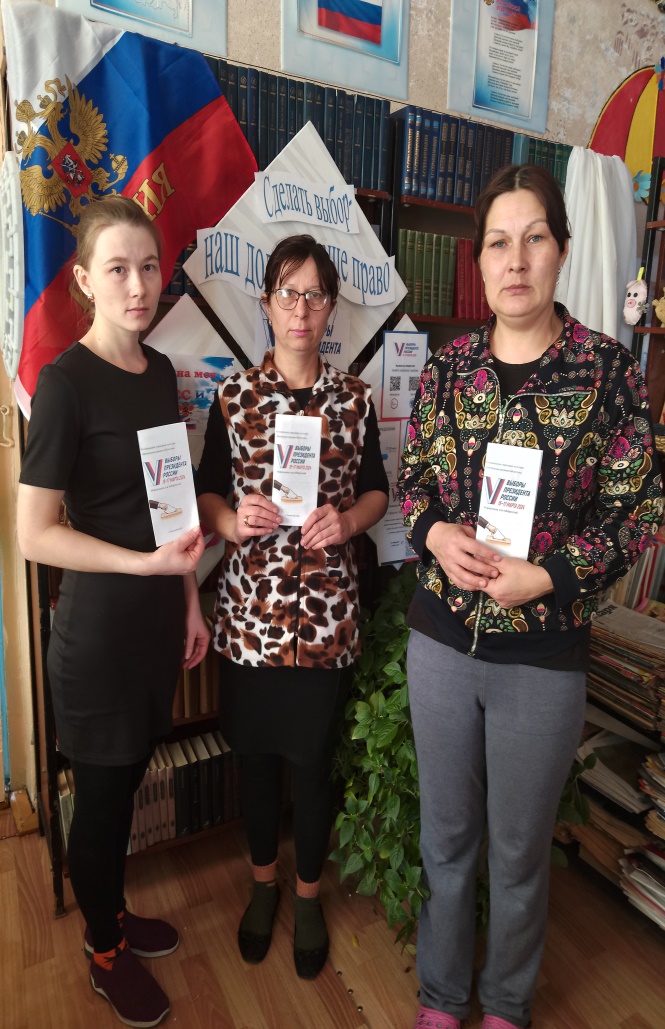 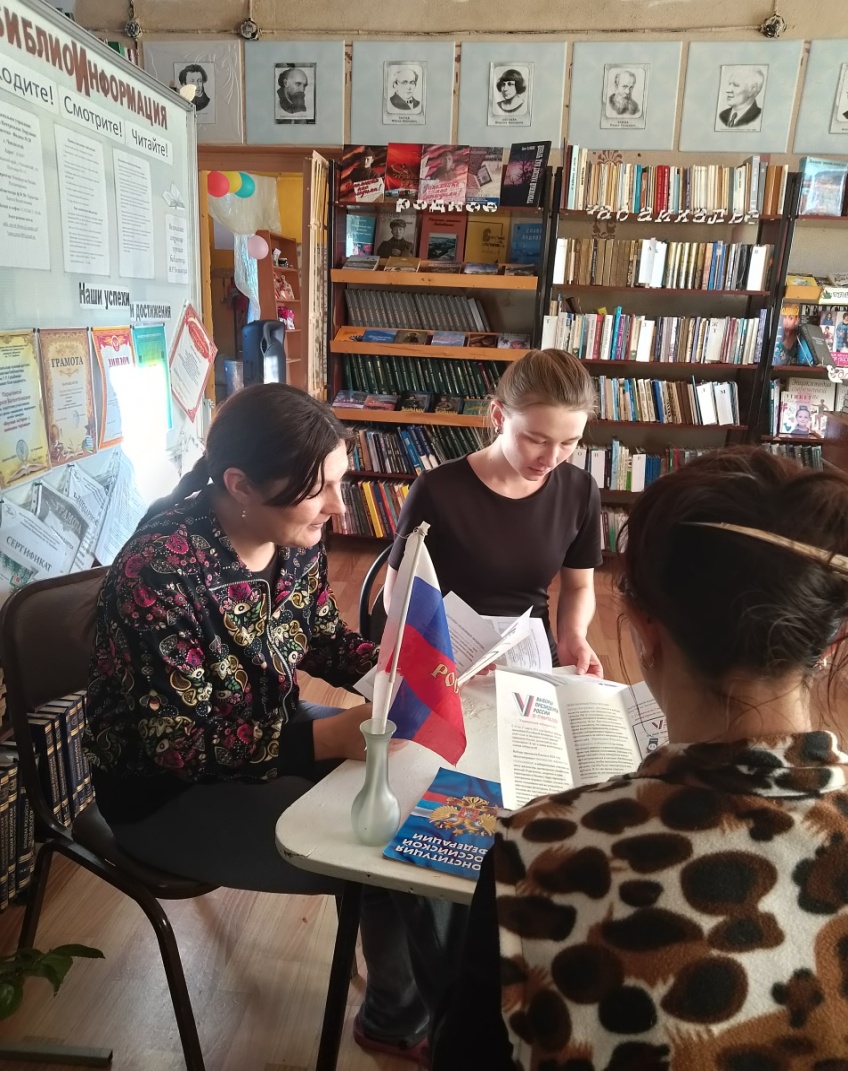 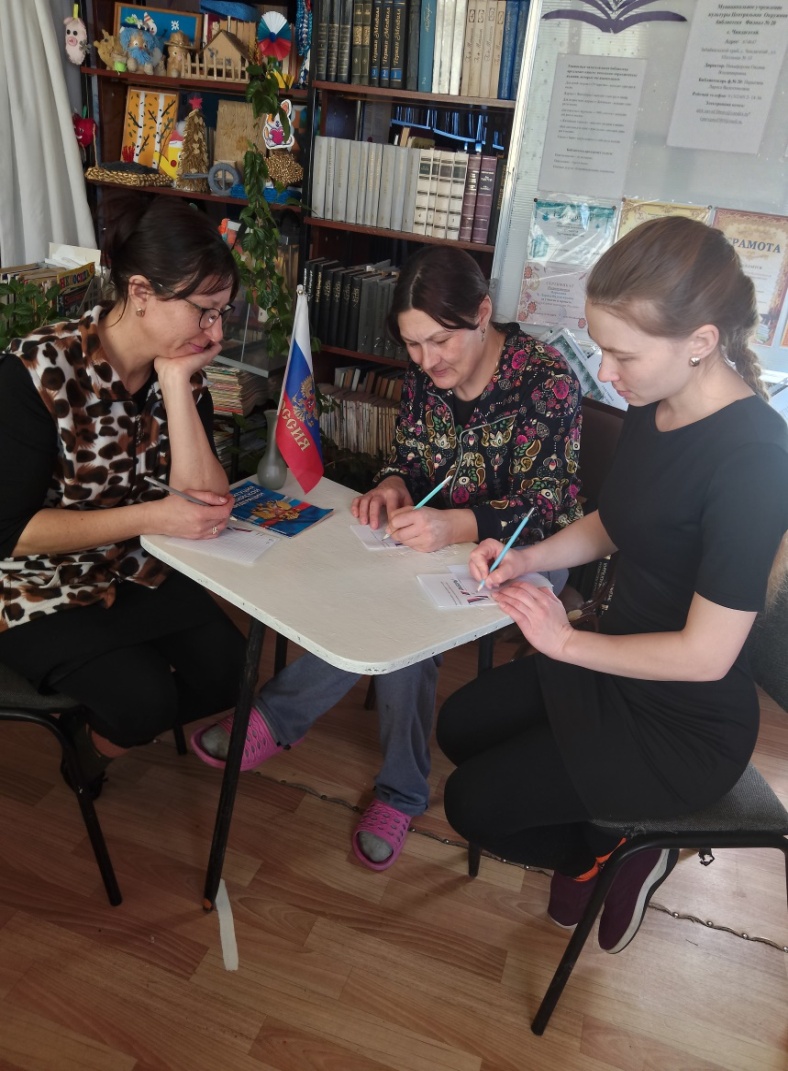 С целью знакомства учащихся младших классов   в доступной, красочной форме  с основной сутью политического процесса « выборы». В библиотеке села Чиндагатай прошёл информационный час с элементами  деловой игры   « О выборах хочу всё знать».	В ходе мероприятия библиотекарь рассказала что такое « выборы», что оно означает. Просмотрели презентацию. Узнали значение термина « агитация». Приняли участие в деловой игре « выборы  на лесной опушке». Где прослушали предвыборную программу лесных кандидатов на роль хозяина леса. Провели тайное голосование, подвели итоги голосования .В конце мероприятия пришли к выводу: Результаты выборов зависят от мнения каждого гражданина.
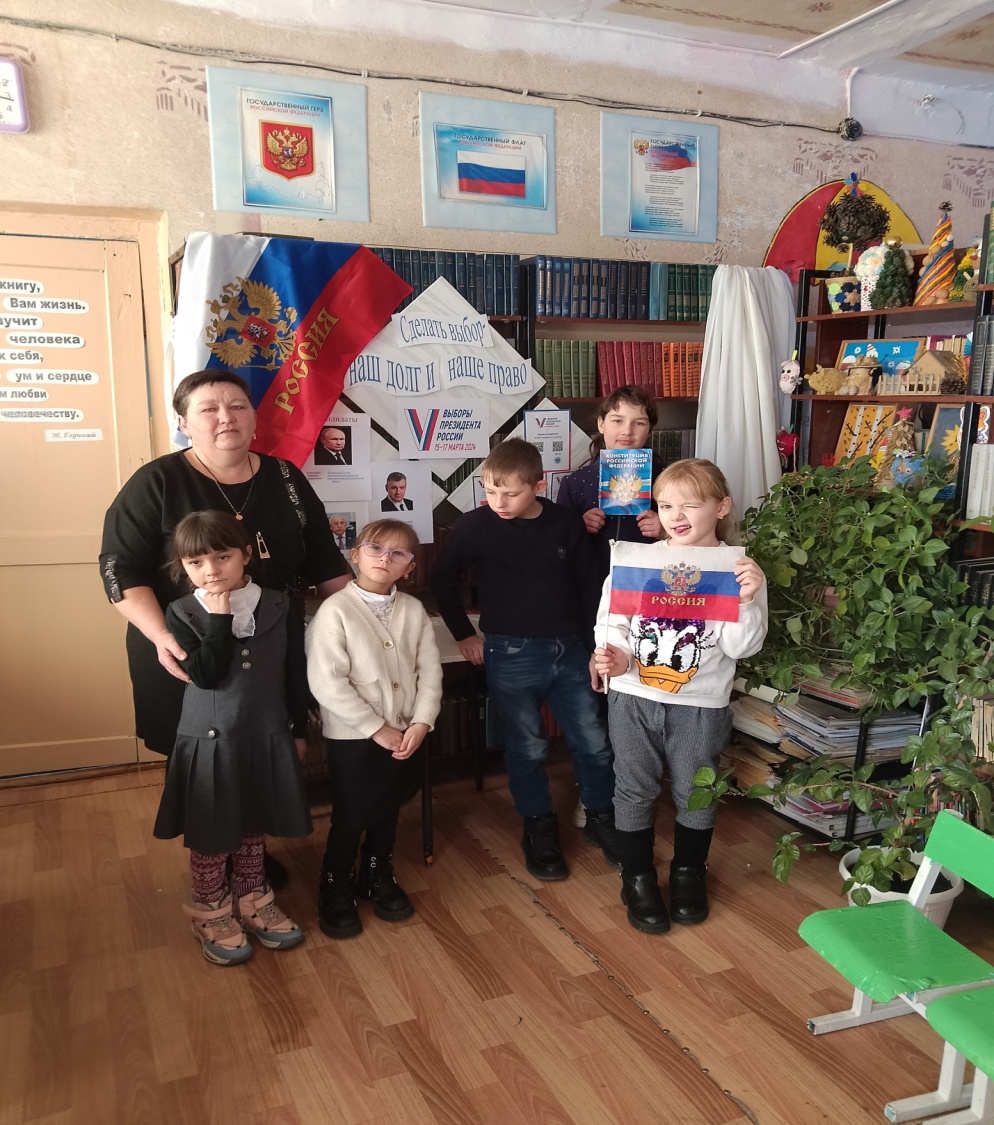 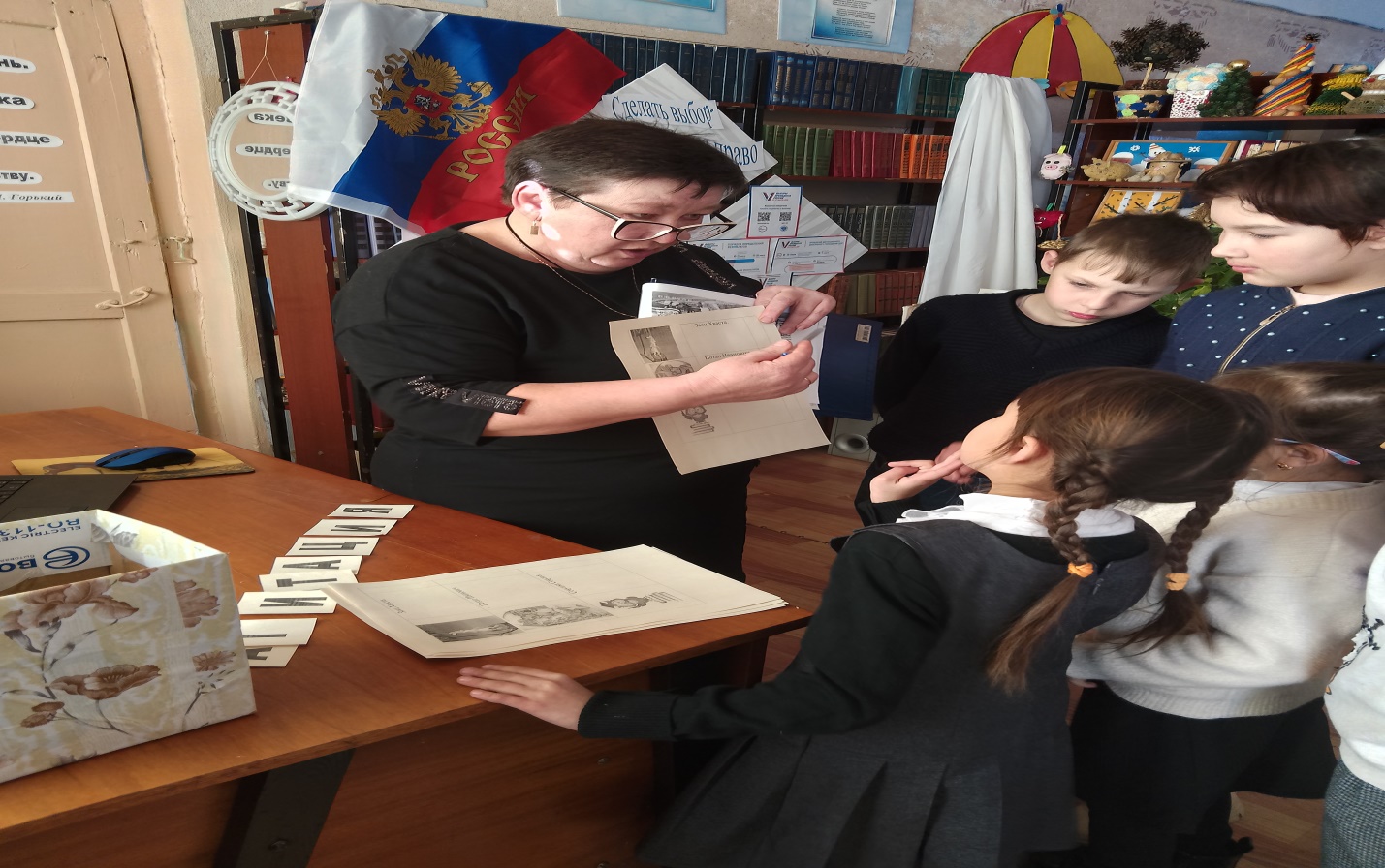 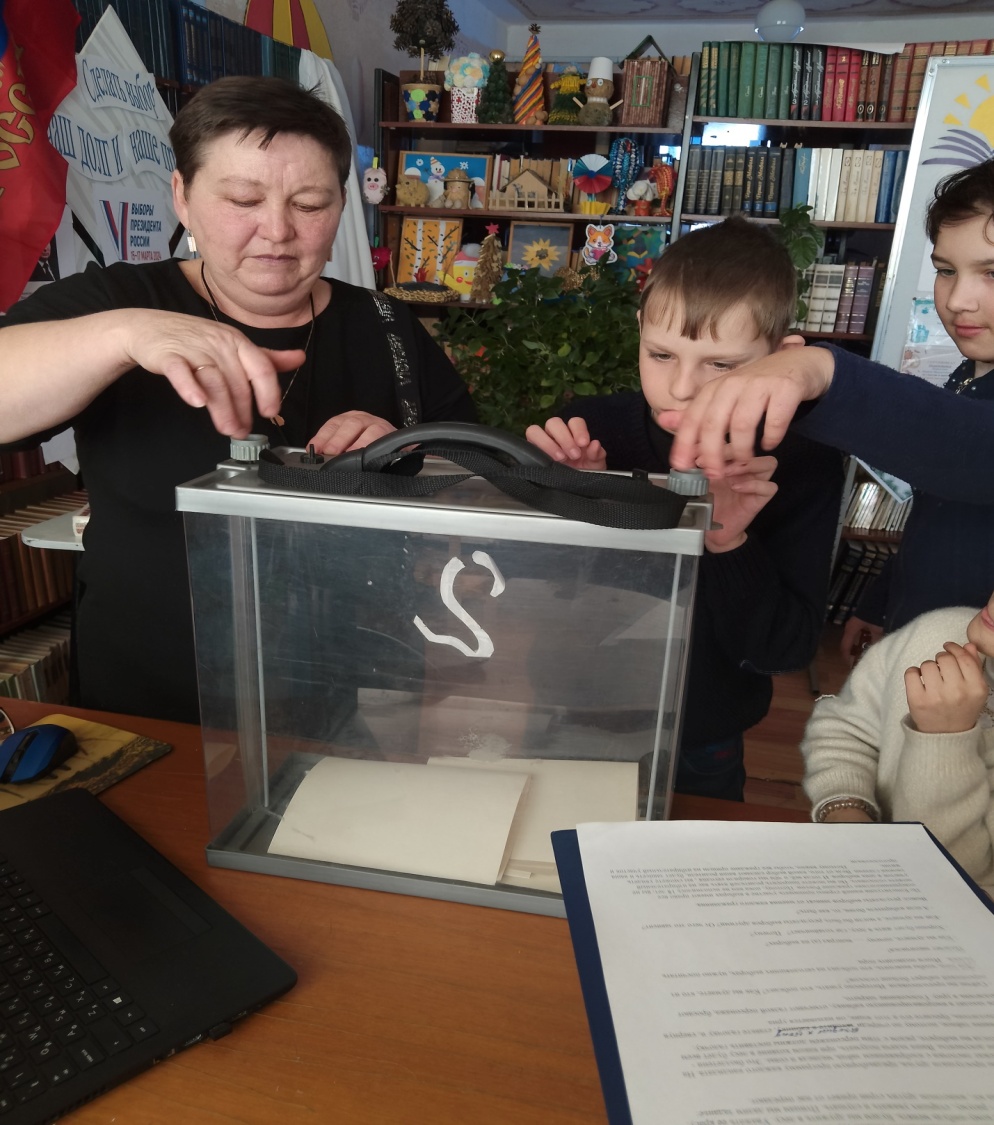 В библиотеке с. Маньково прошла олимпиада среди школьников "Я молодой избиратель"
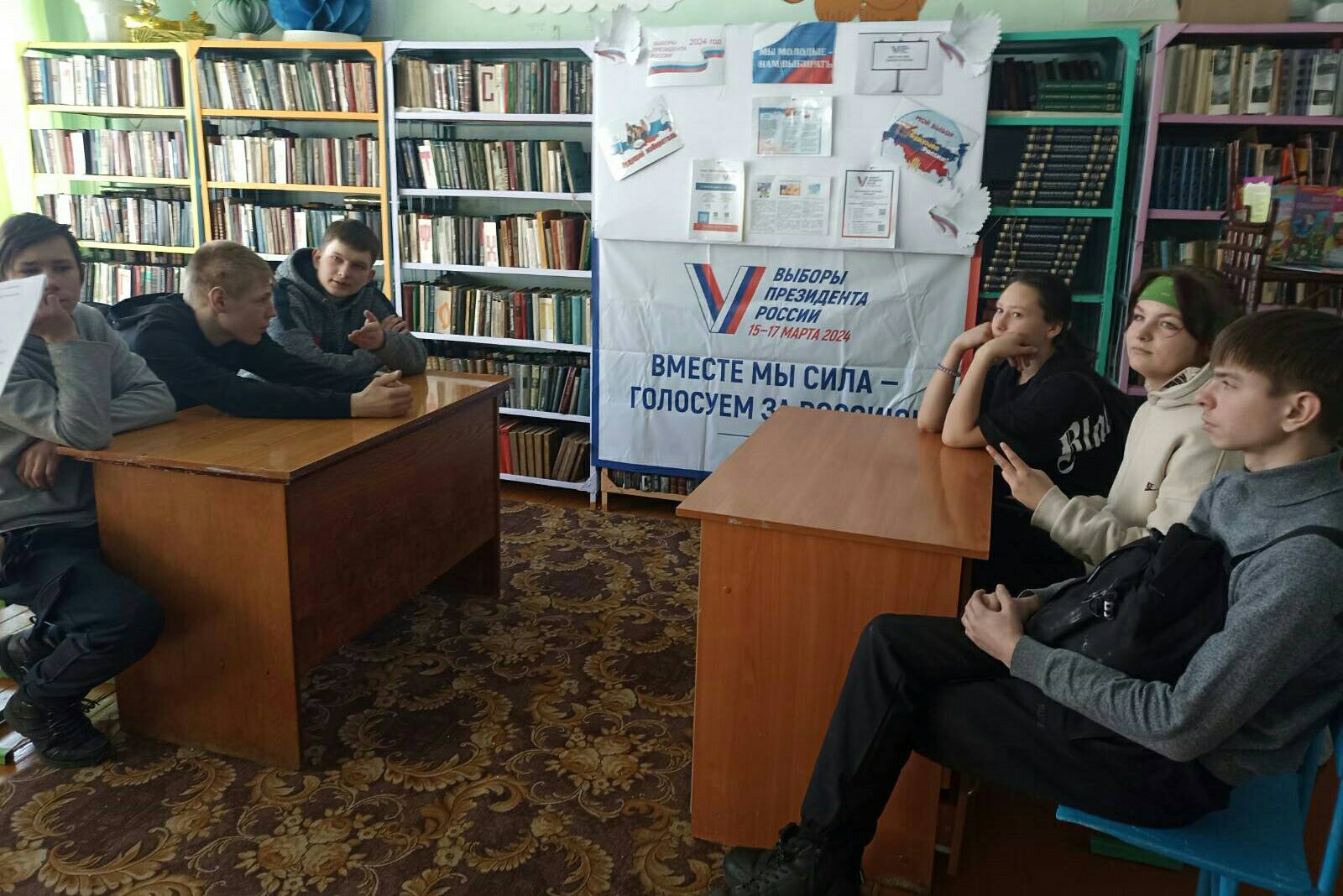 с.Новый Акатуй. Библио-пресс ,,Избиратель:Думай! Читай! Выбирай!" 	Мероприятие на базе комплексного центра социального обслуживания населения. Контингент: получатели  социальных услуг, обслуживающий персонал. Участники встречи ознакомились с брошюрой,, Конституция Российской Федерации",в частности с четвёртой главой ,,Президент Российской Федерации", его права и обязанности. Для размышления: информ досье .Политический портрет будущего Президента Российской Федерации" Знакомство со списком кандидатов в  президенты, их предвыборной программой. Библиотекарь  призвал слушателей принять участие в выборах, так как это просто возможность выразить своё мнение по важнейшим вопросам жизни страны, но и осознанная ответственность перед обществом за своё решение В заключении встречи был задан вопрос:,, Почему я иду на выборы? Пришли к единому мнению: мы должны быть уверены: каким будет наша страна, край, село, наш комплексный центр.
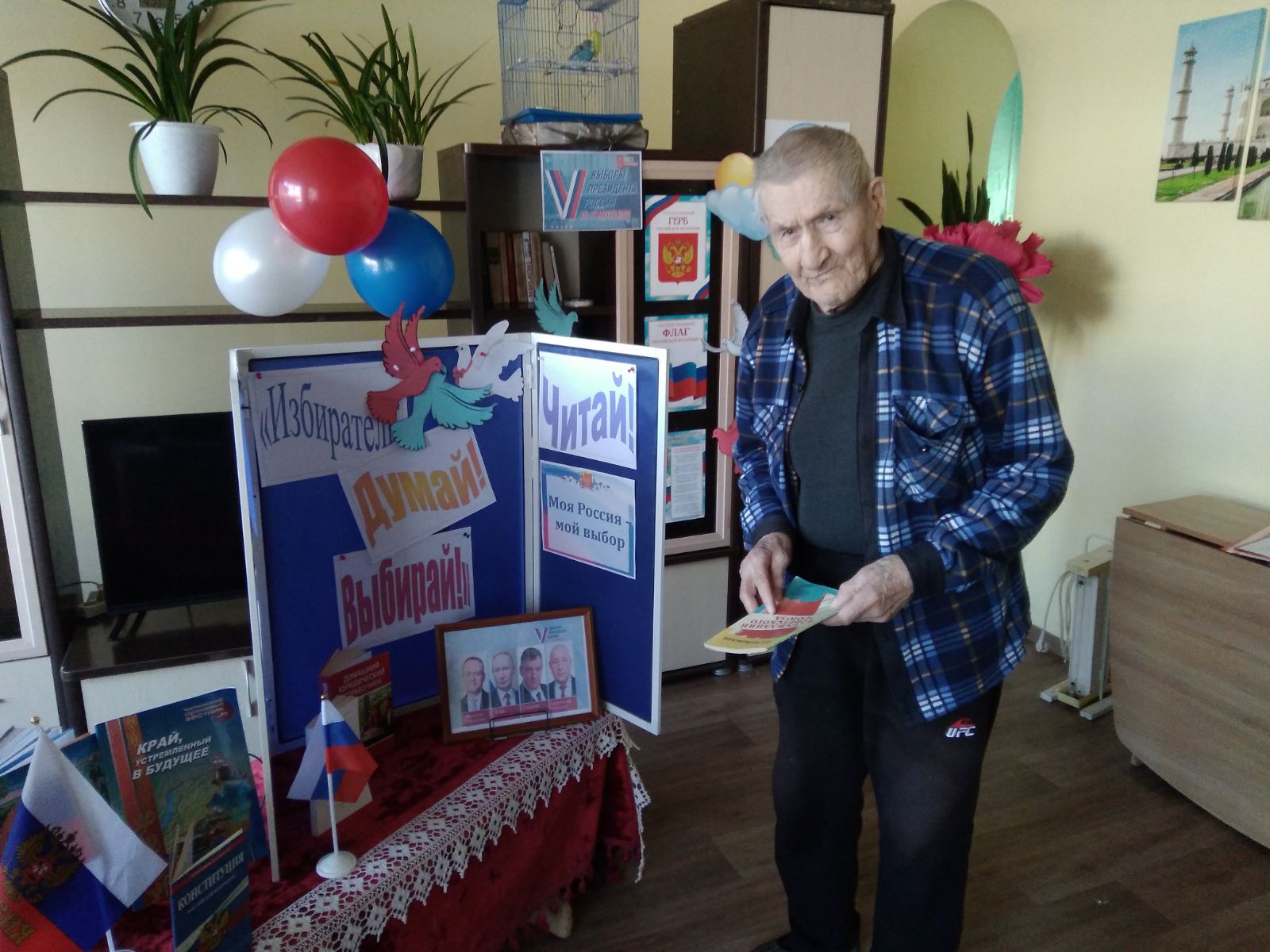 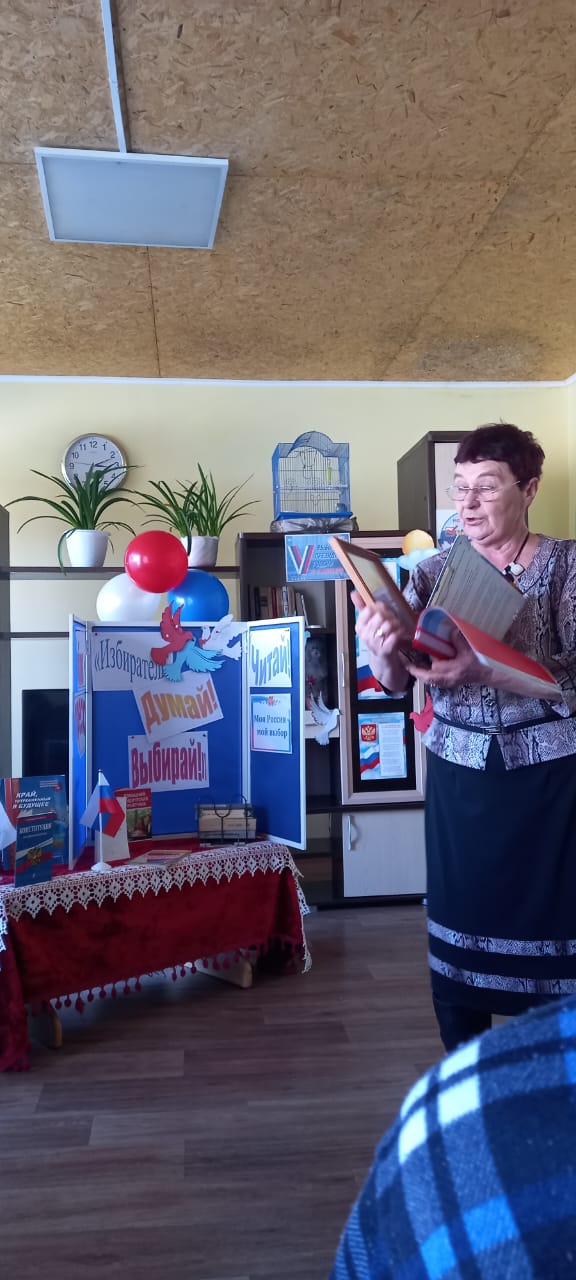 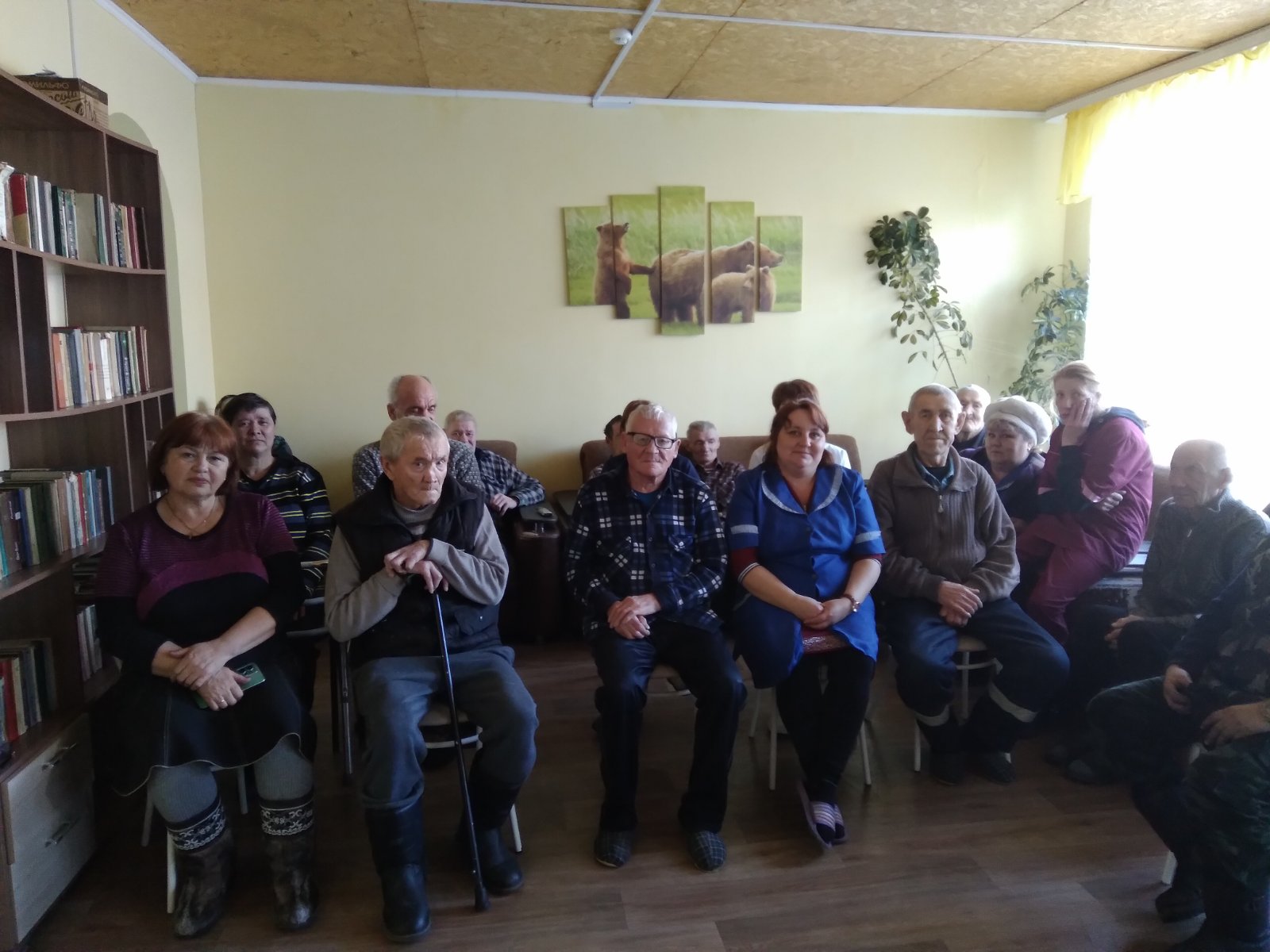 ИНФОРМАЦИОННЫЕ ВЫСТАВКИ
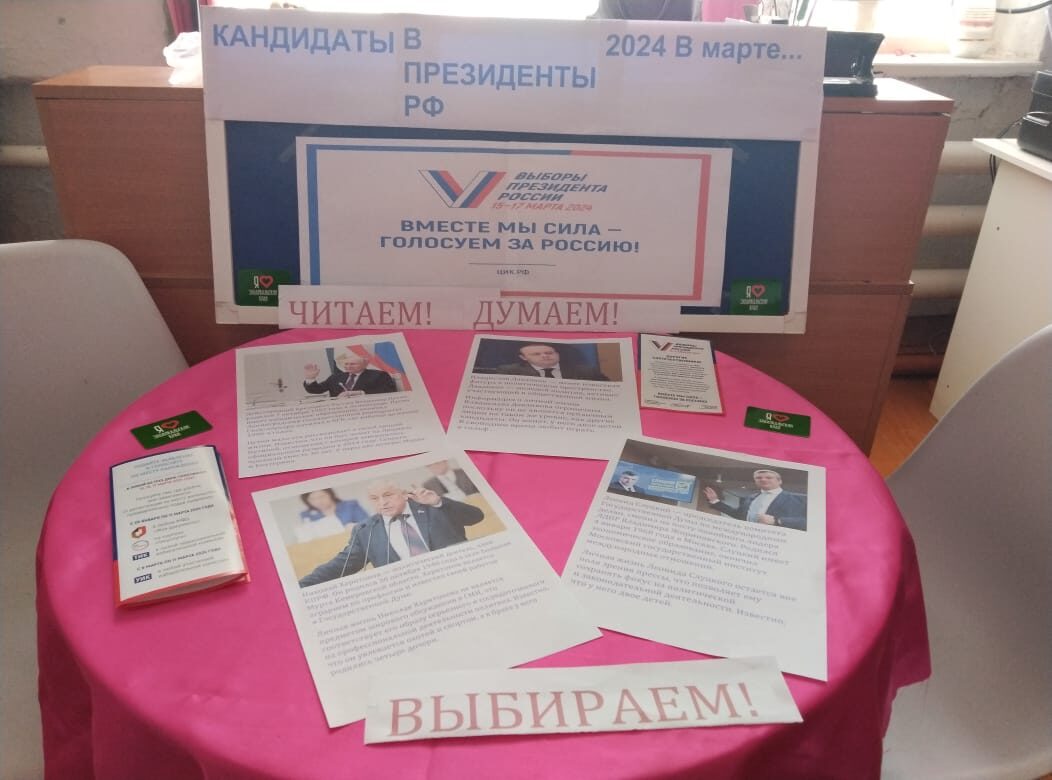 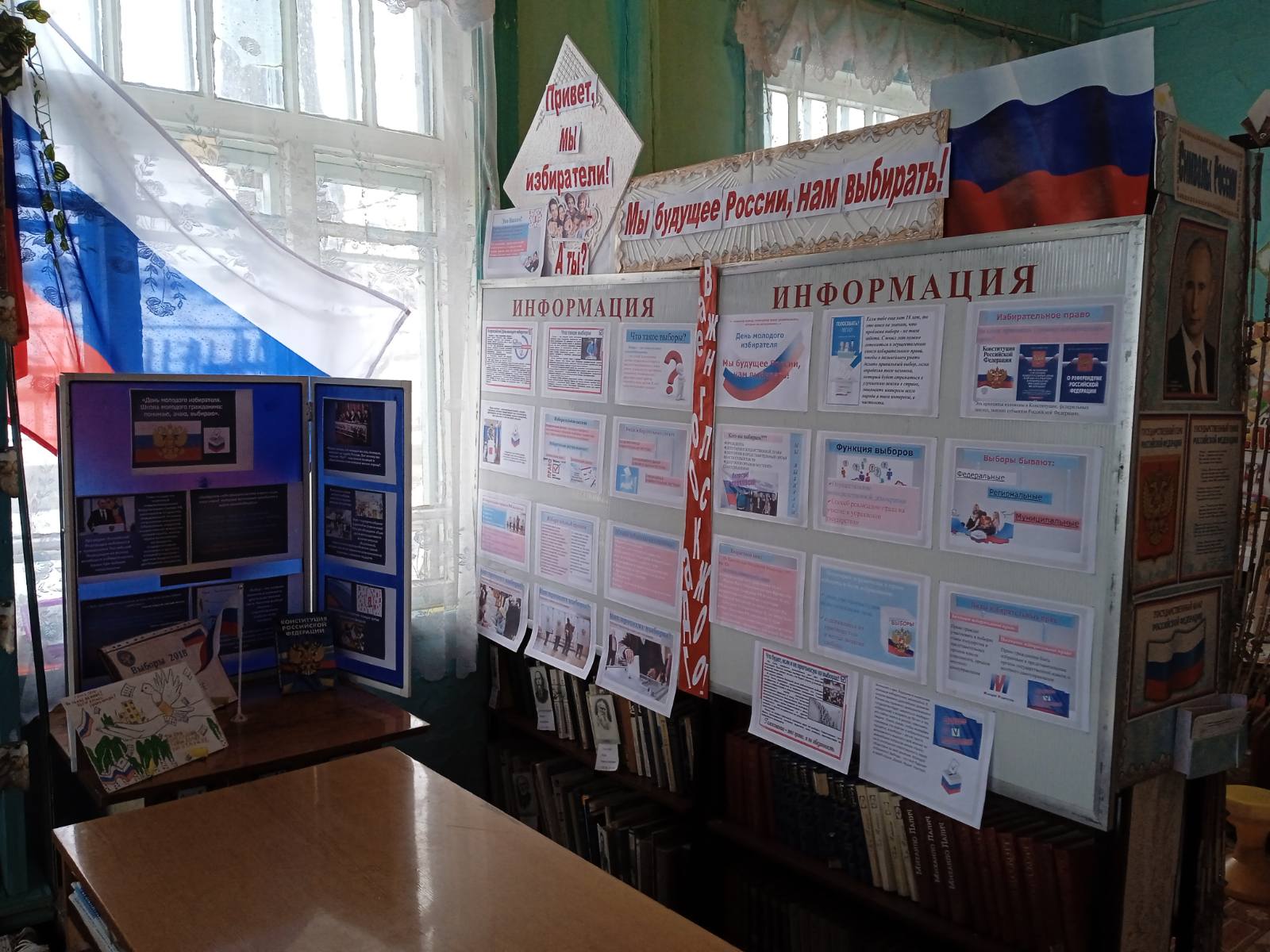 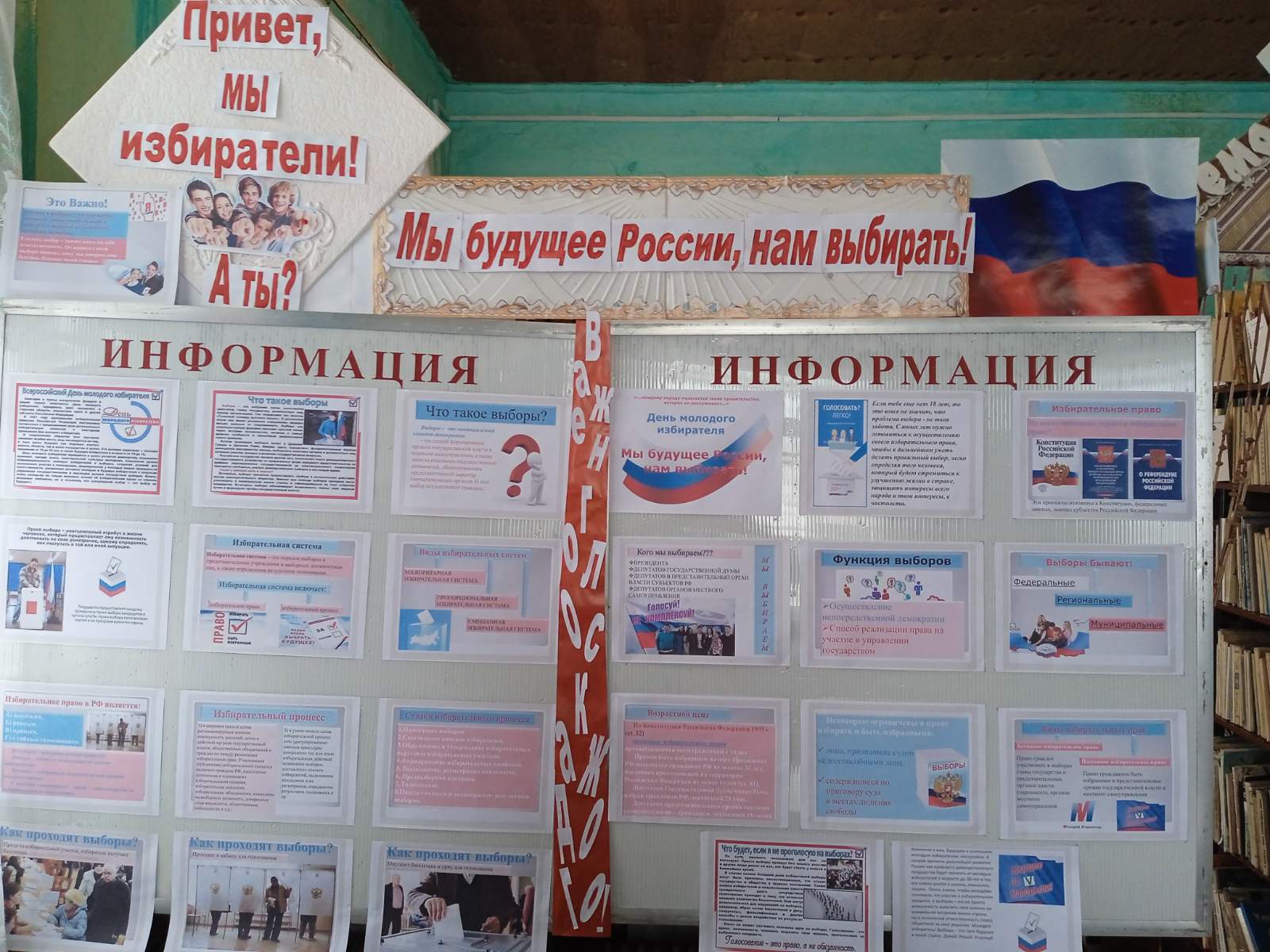 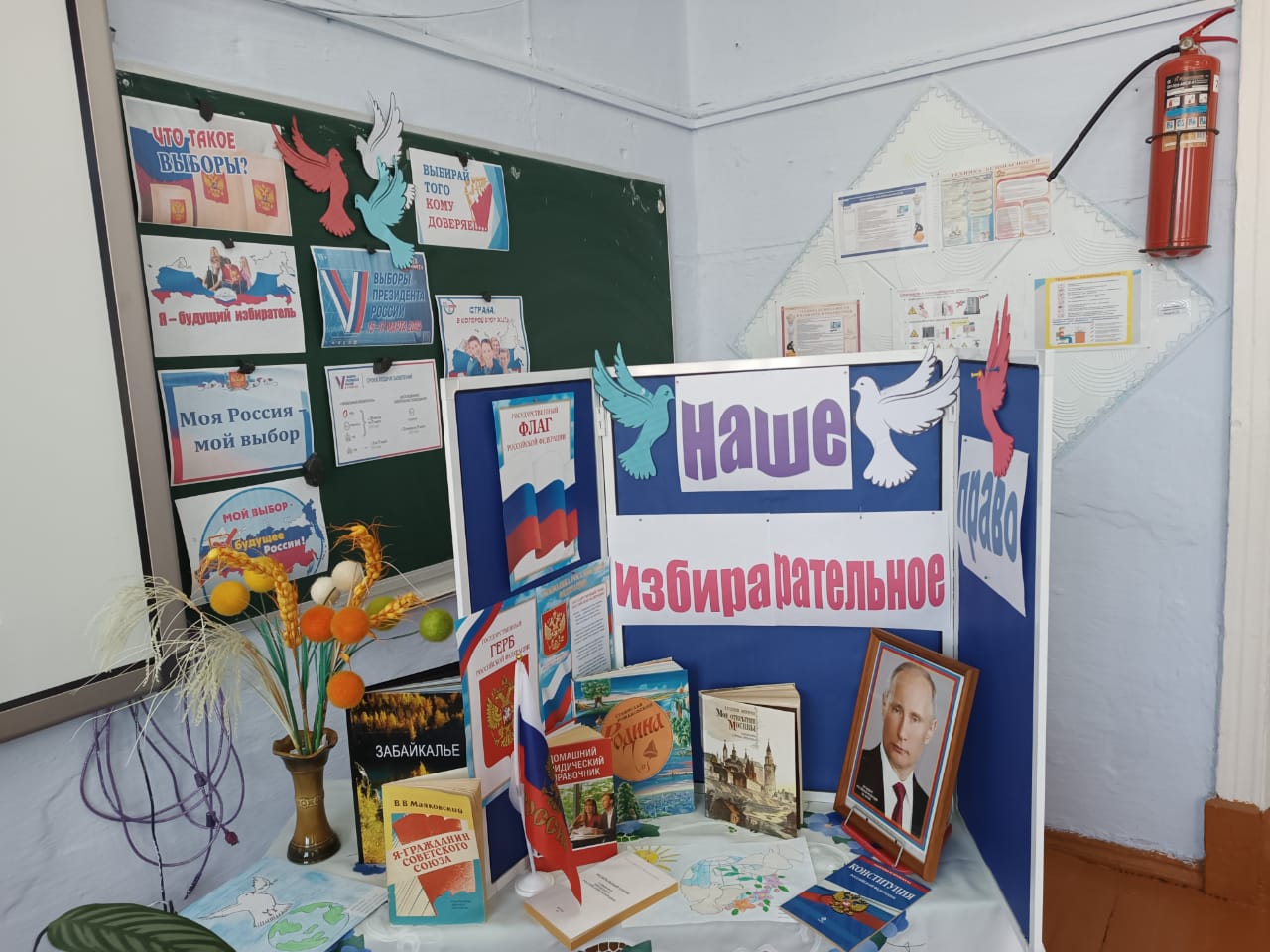 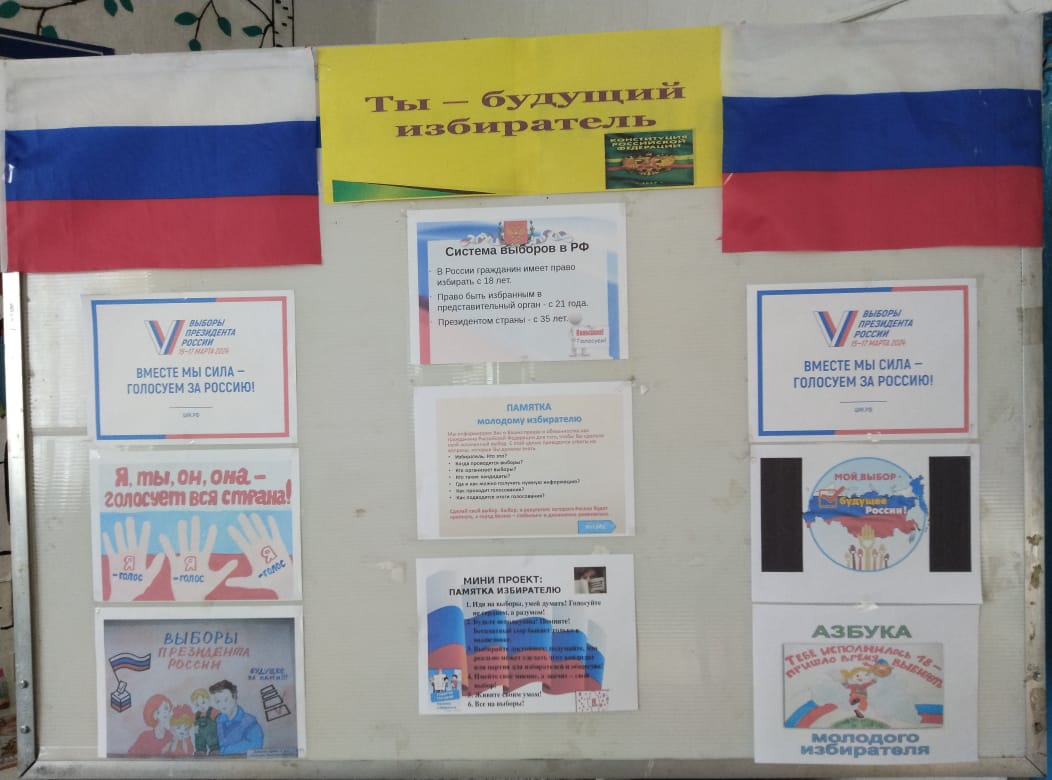 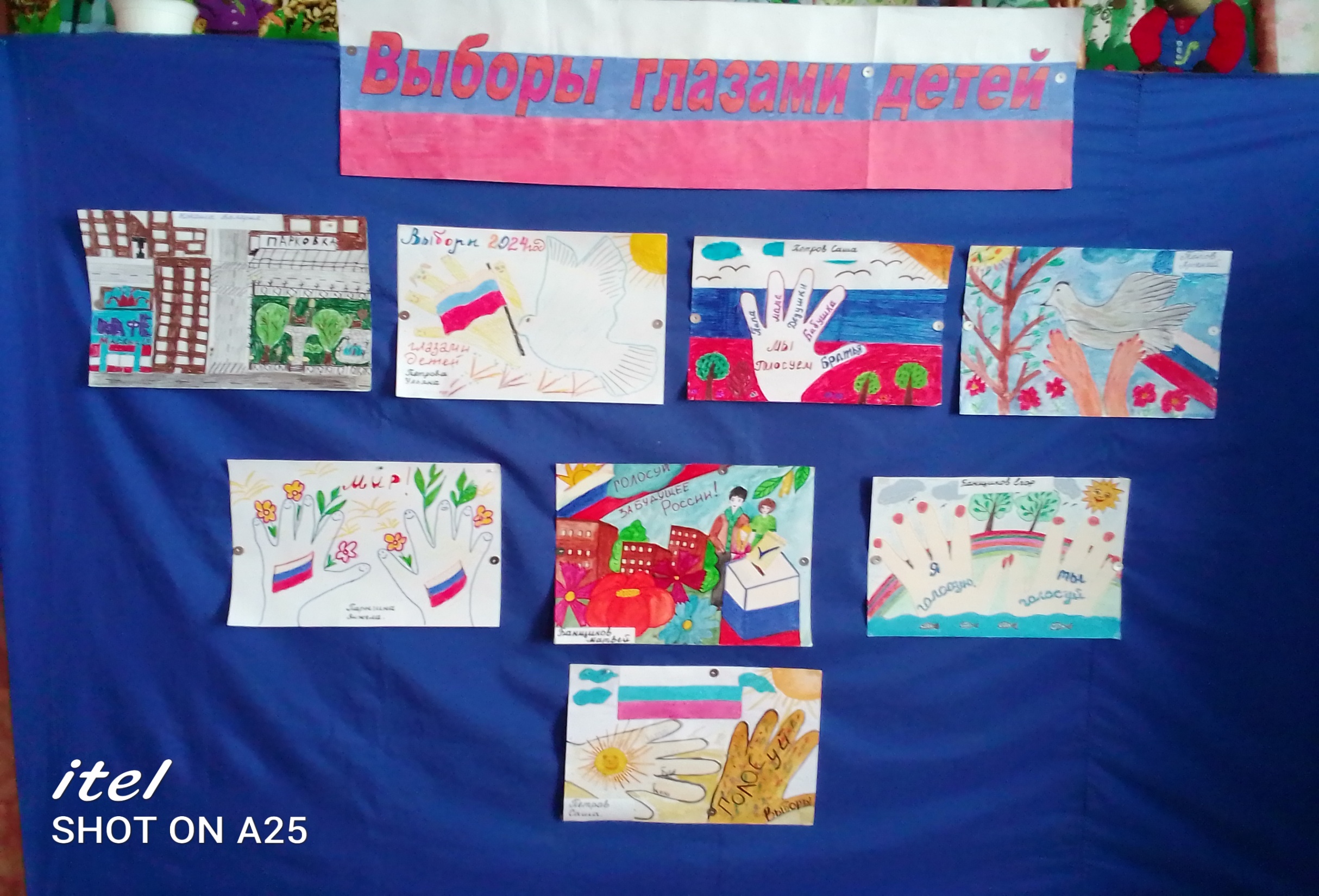 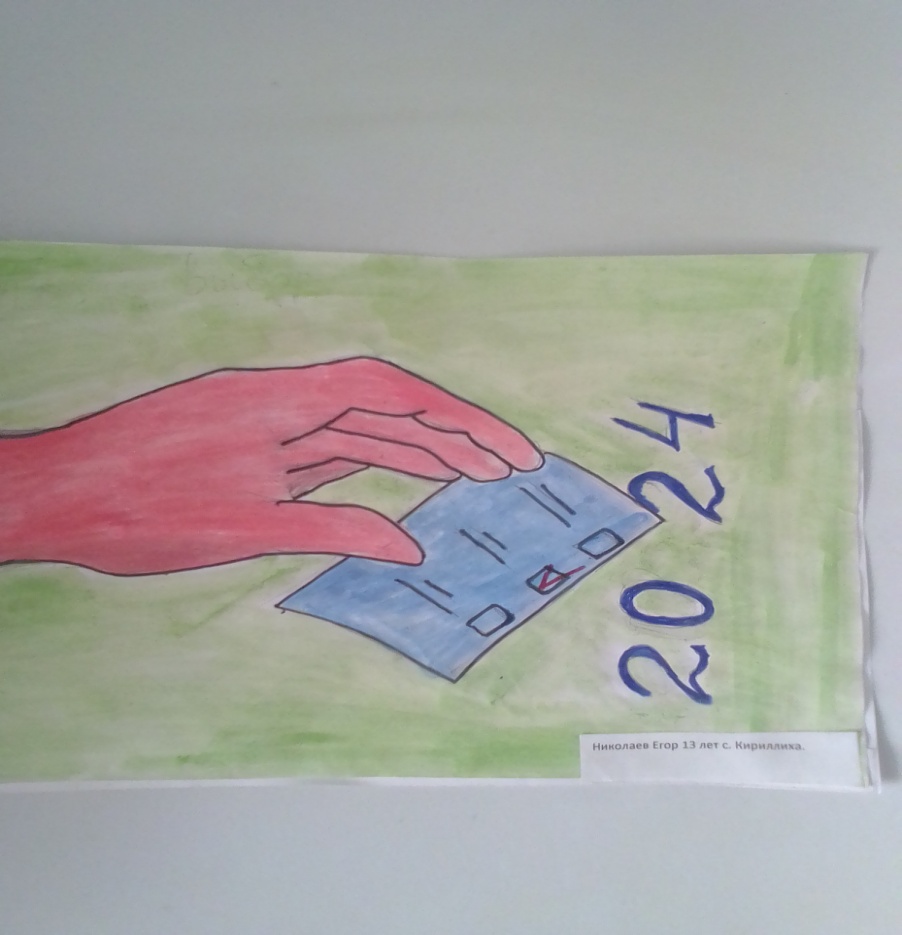 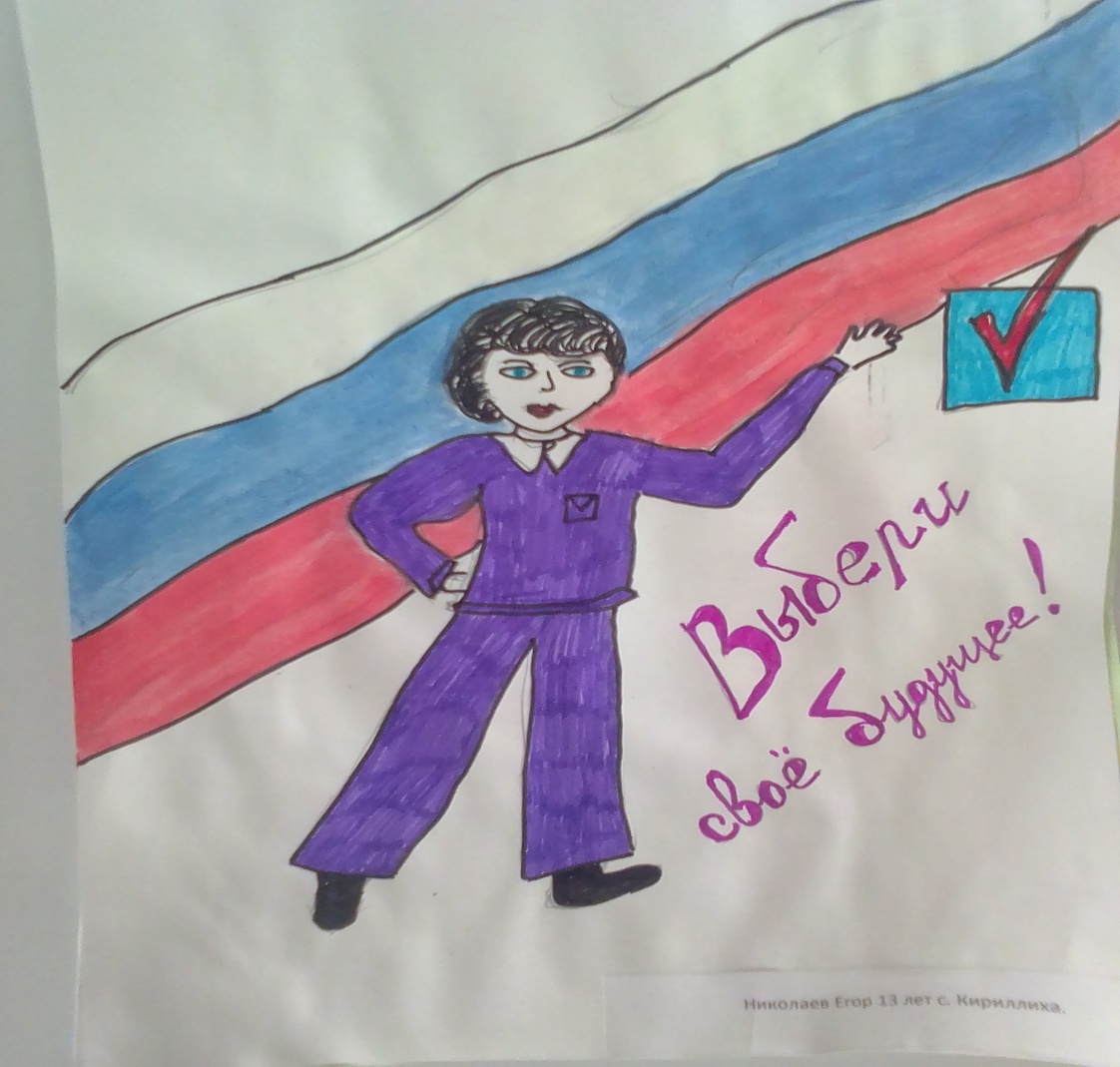 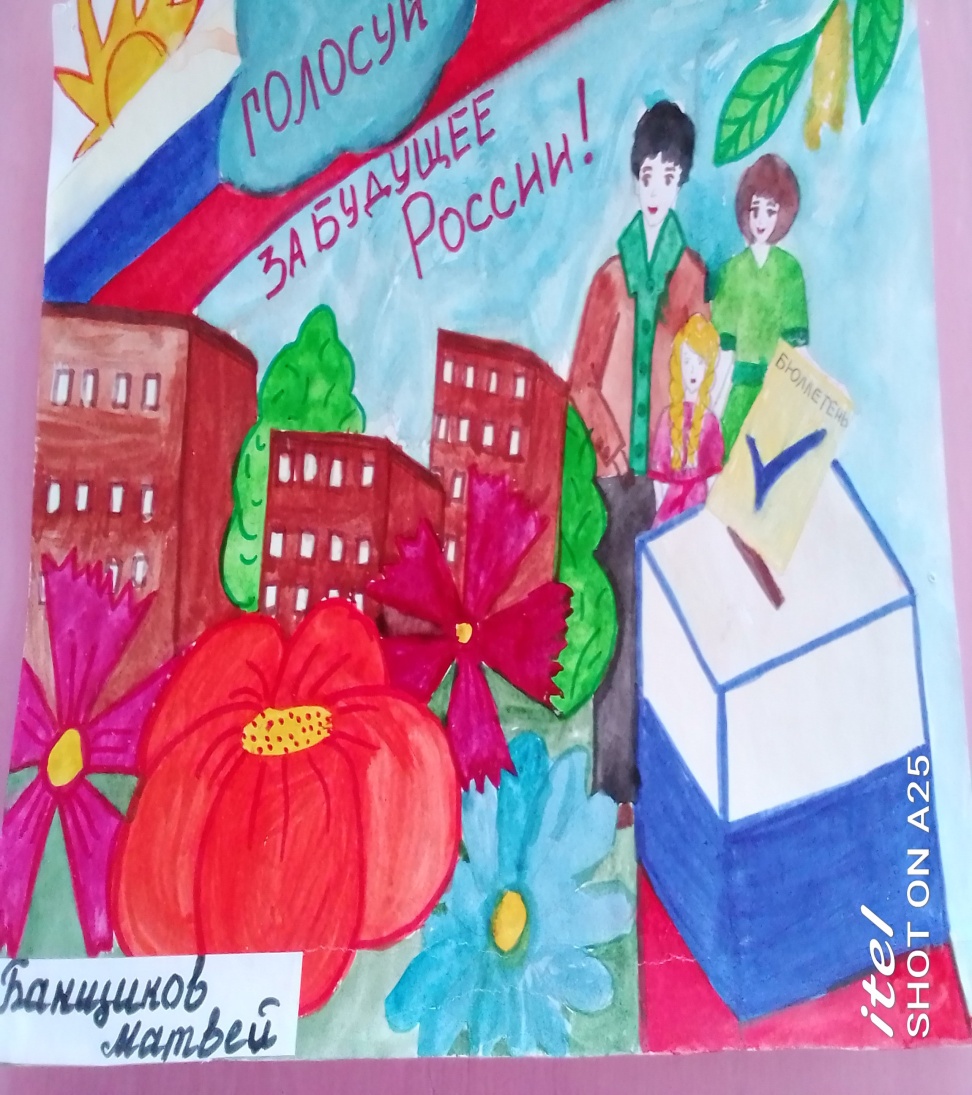 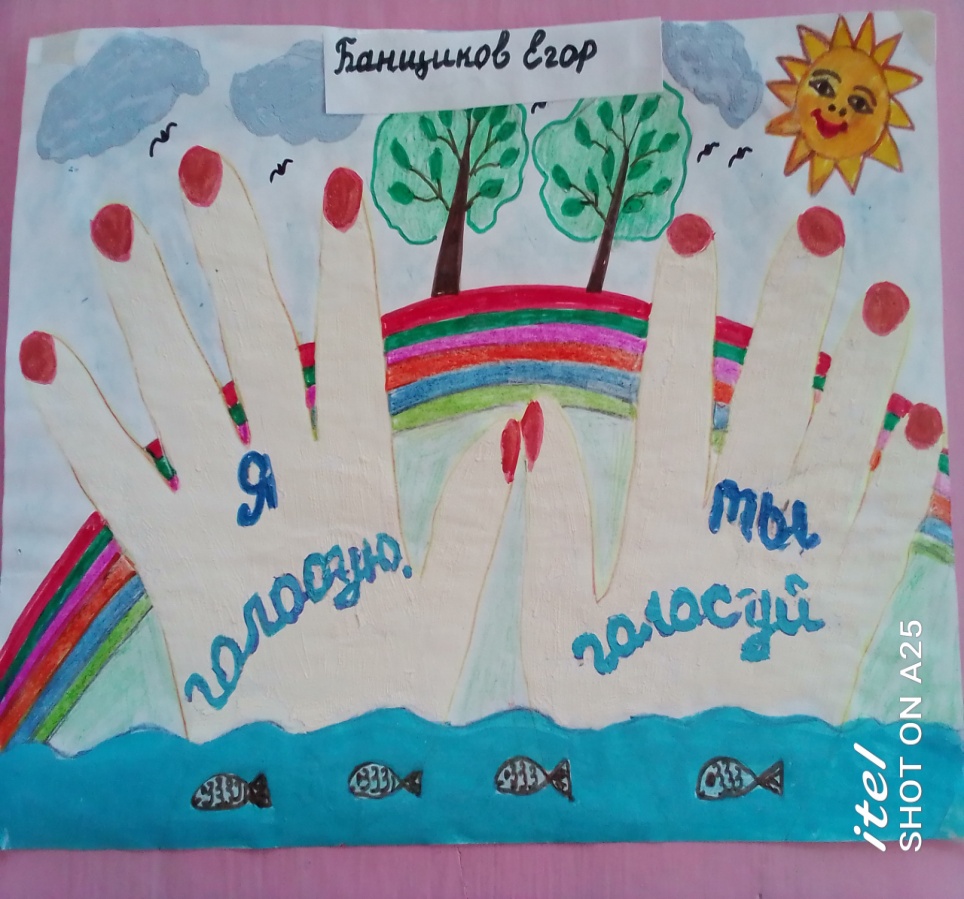 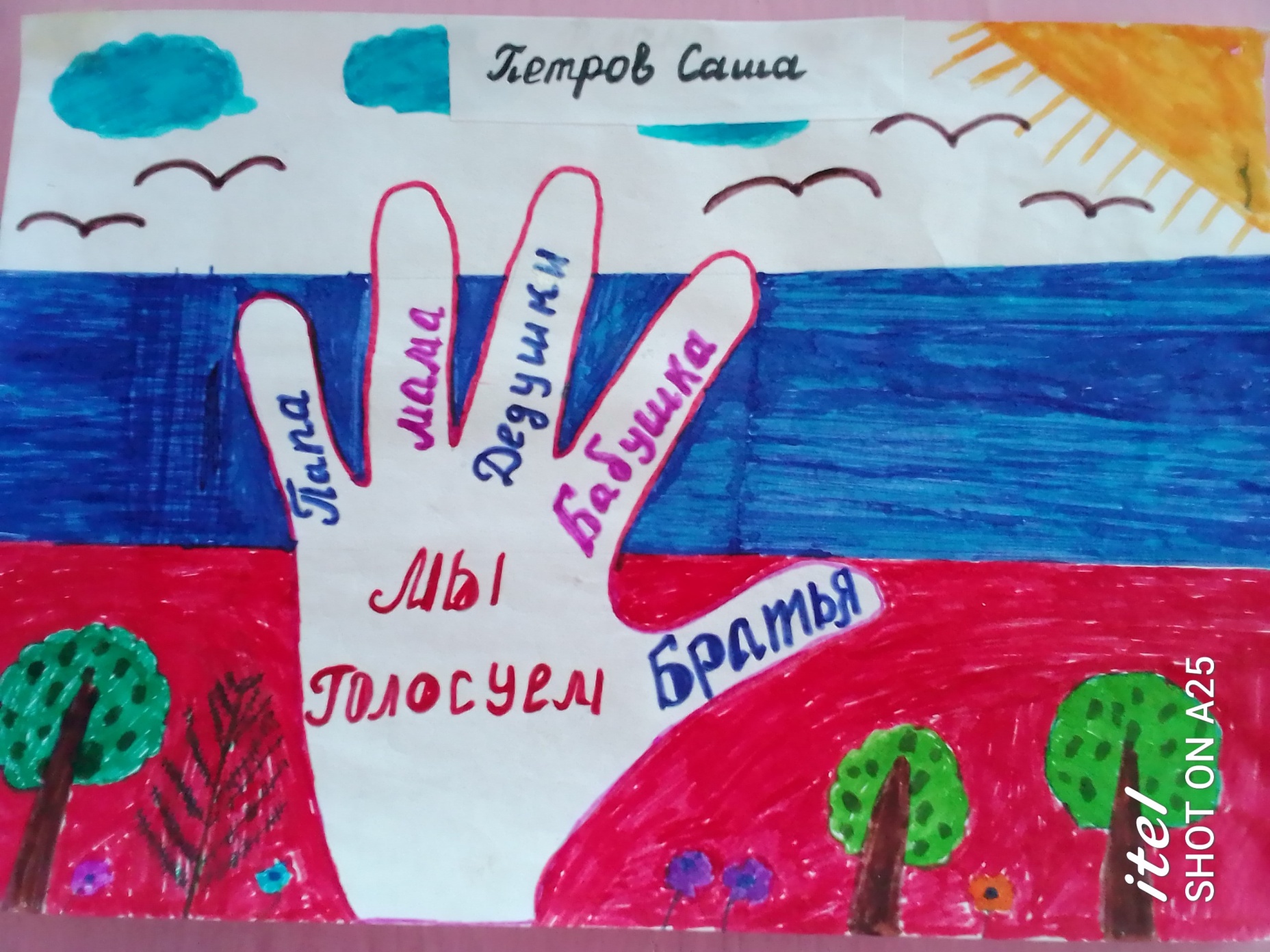 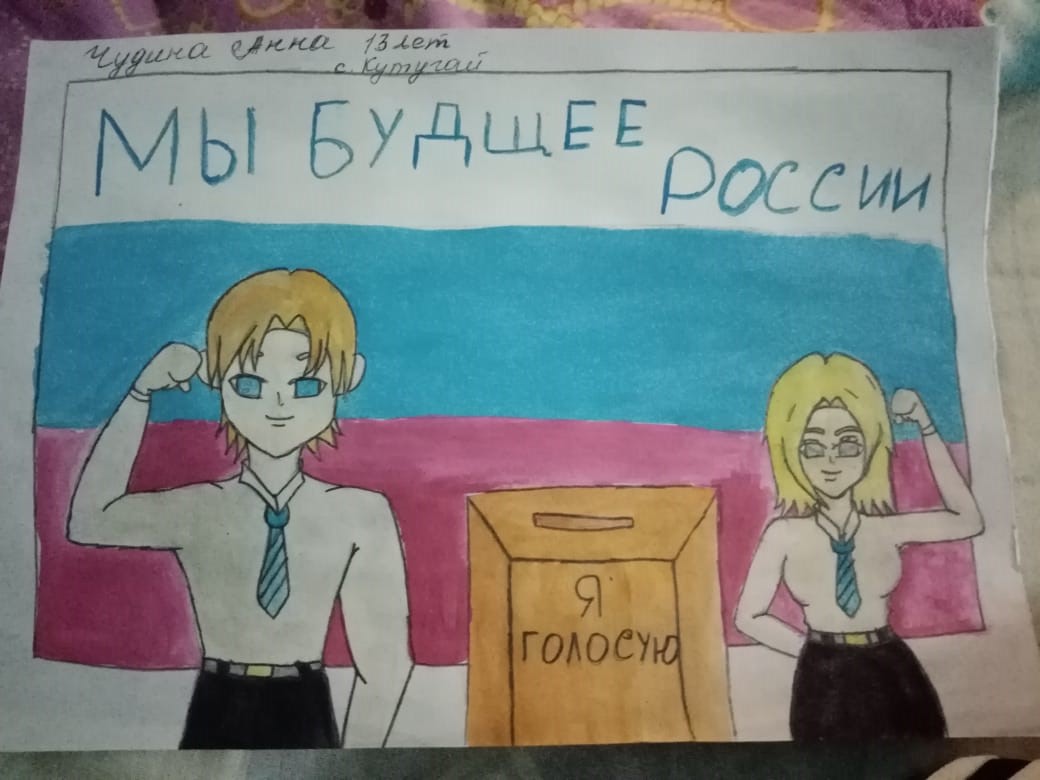 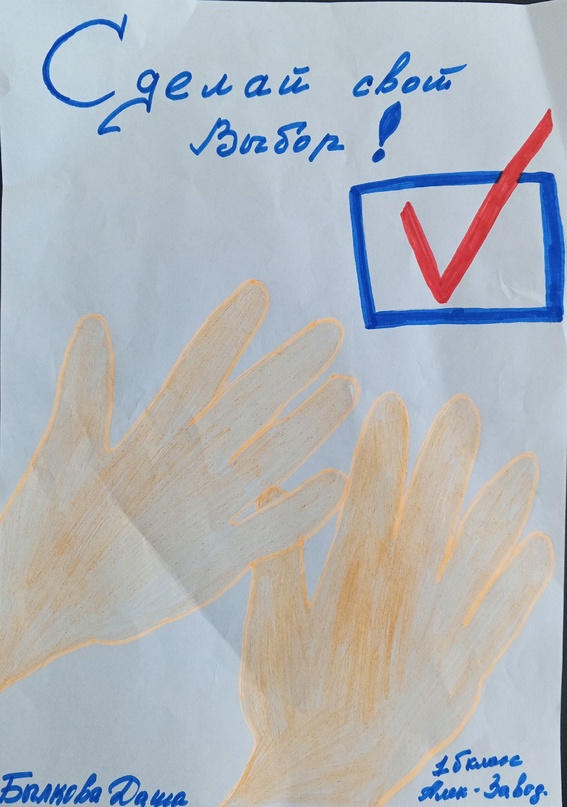 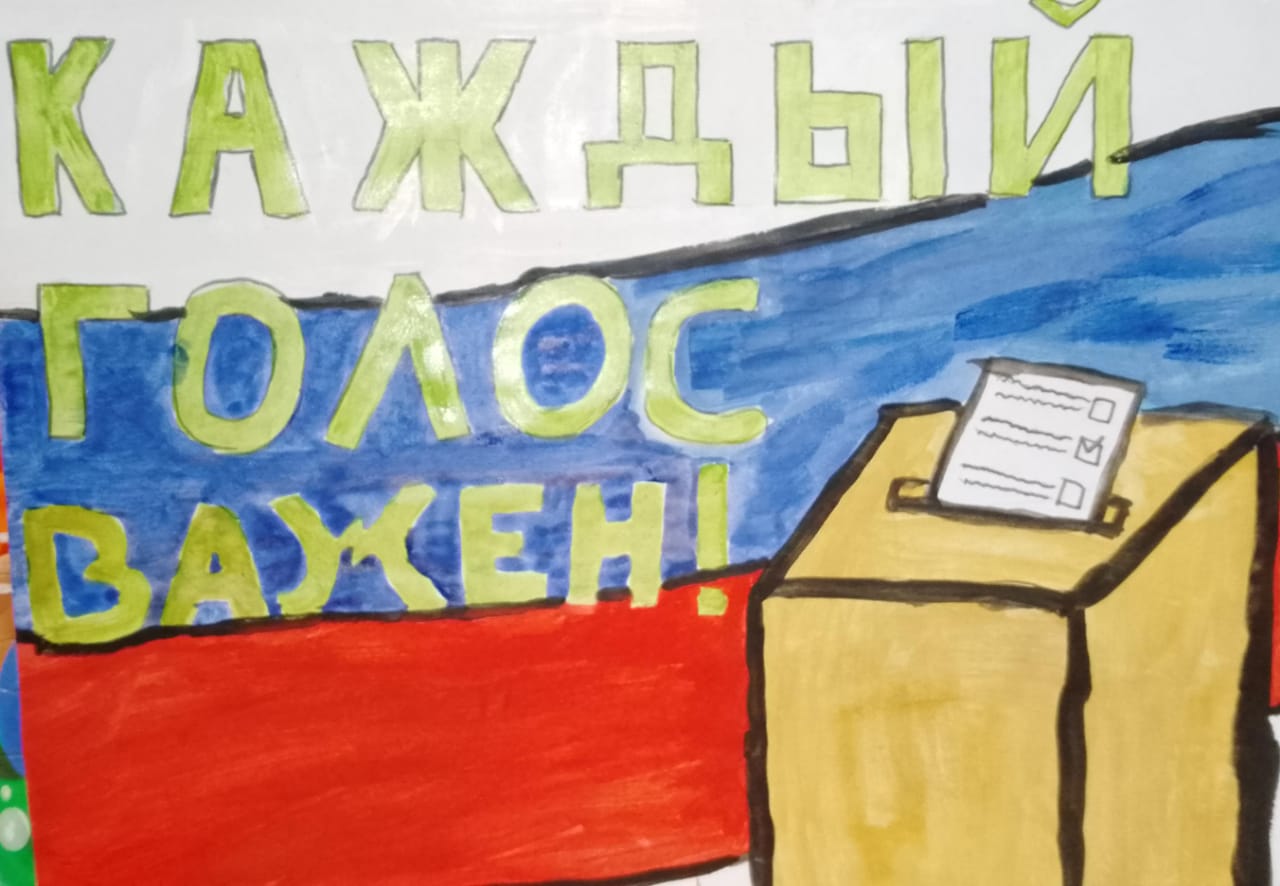 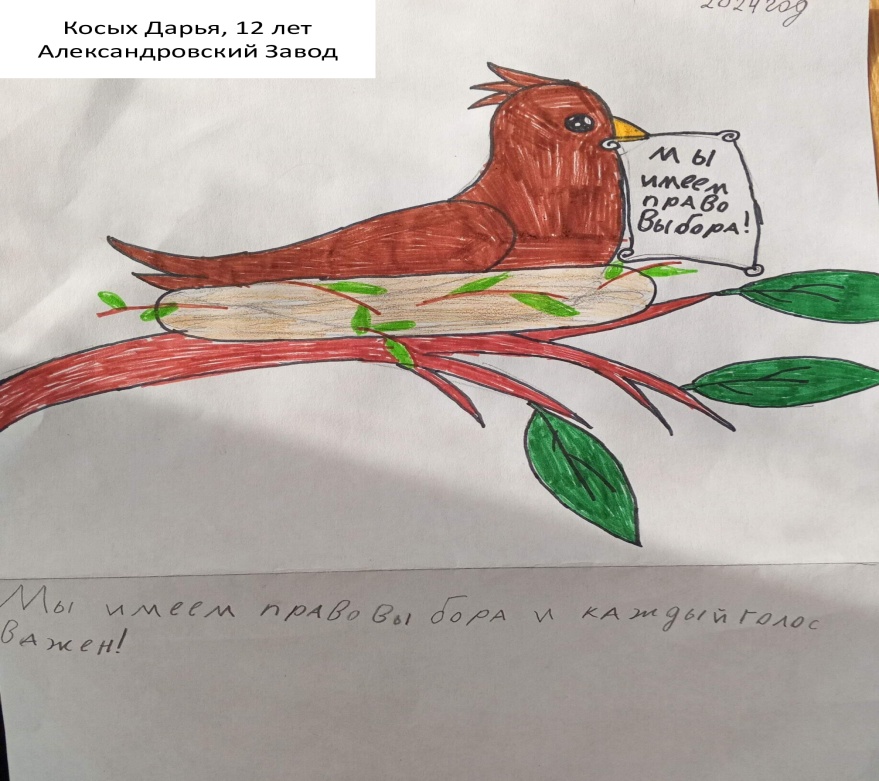 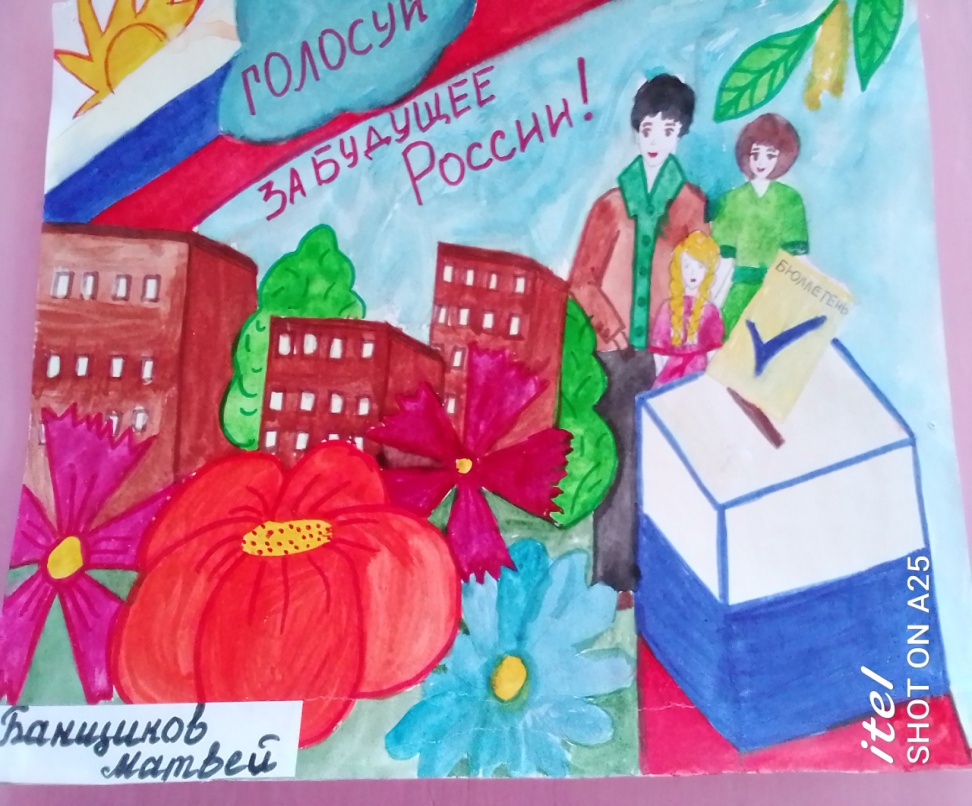 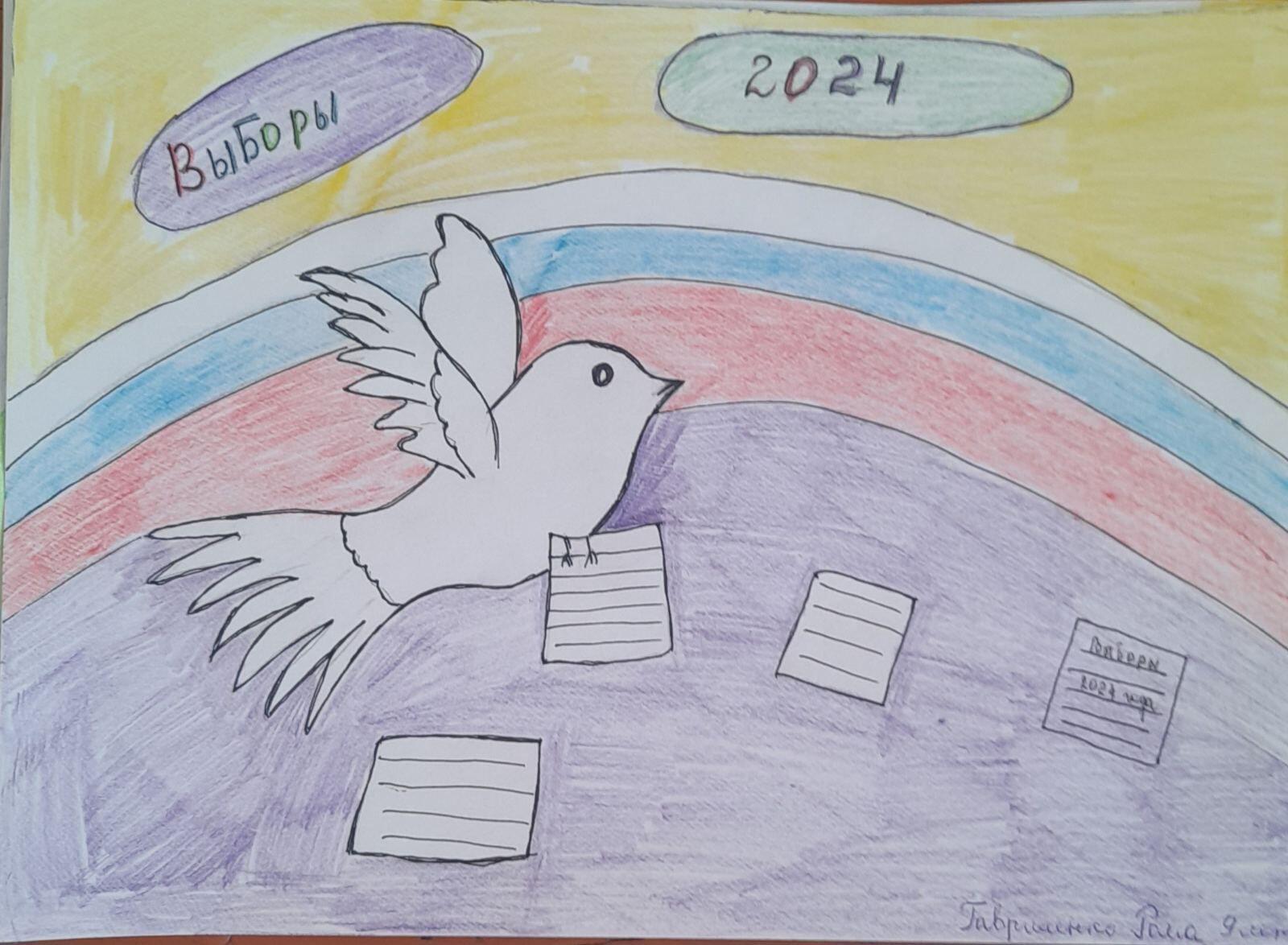 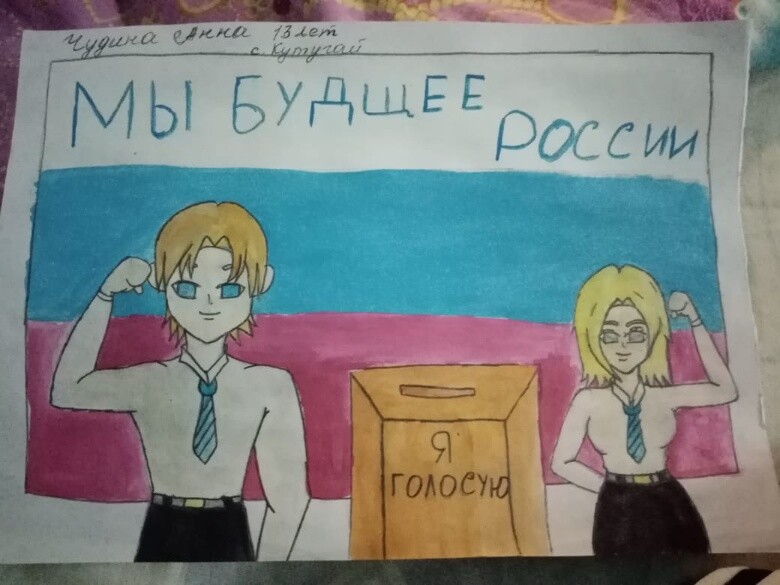 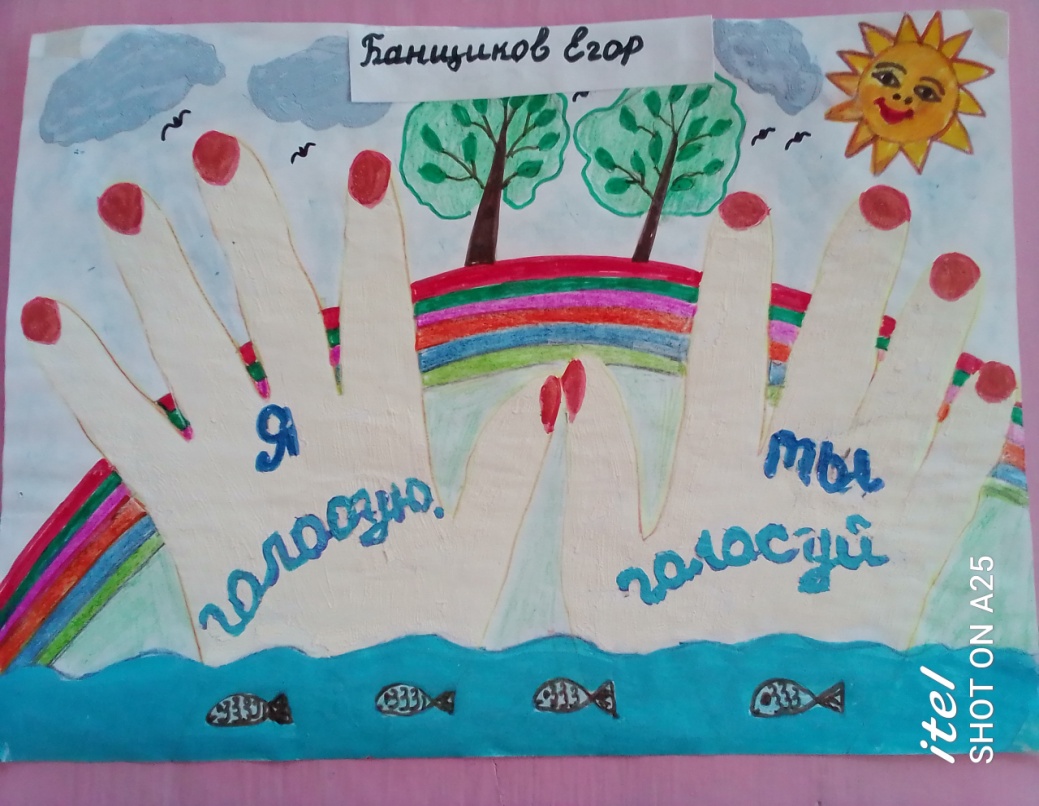 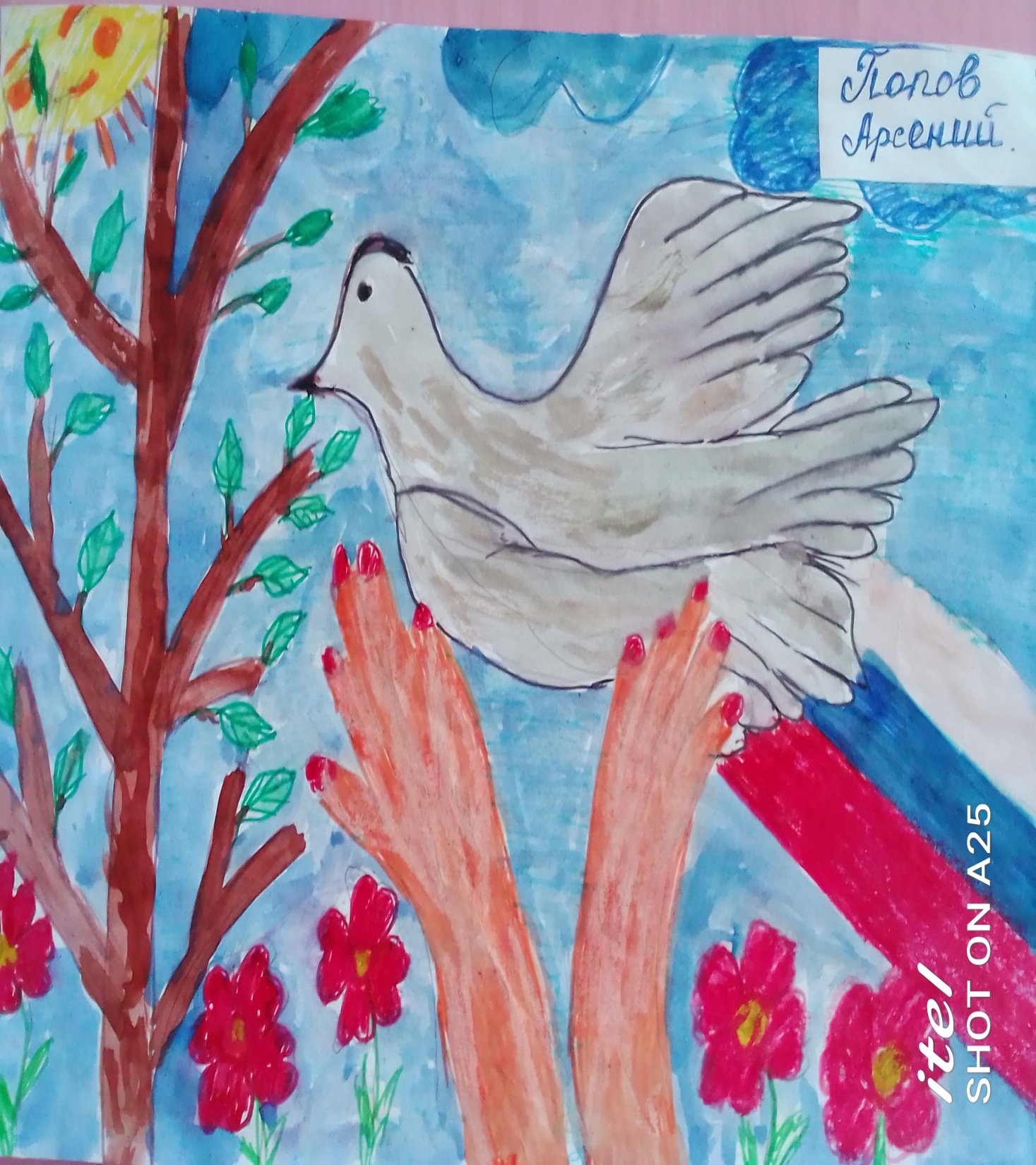 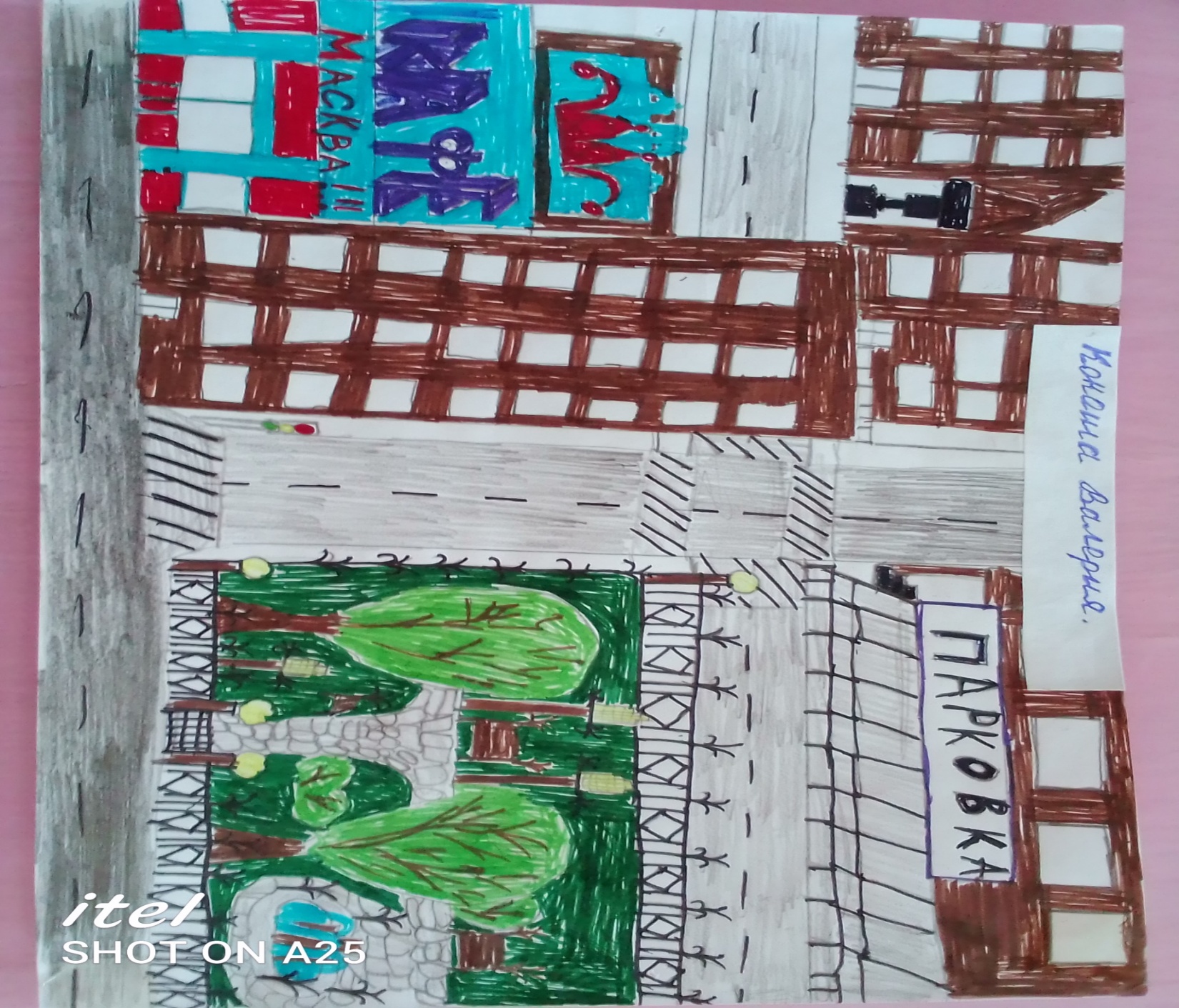